SCEC CyberShake Study 22.12 Methods, Results, and Plans
Scott Callaghan
SCEC Staff Meeting
Thursday, December 7, 2023
Statewide California Earthquake Center
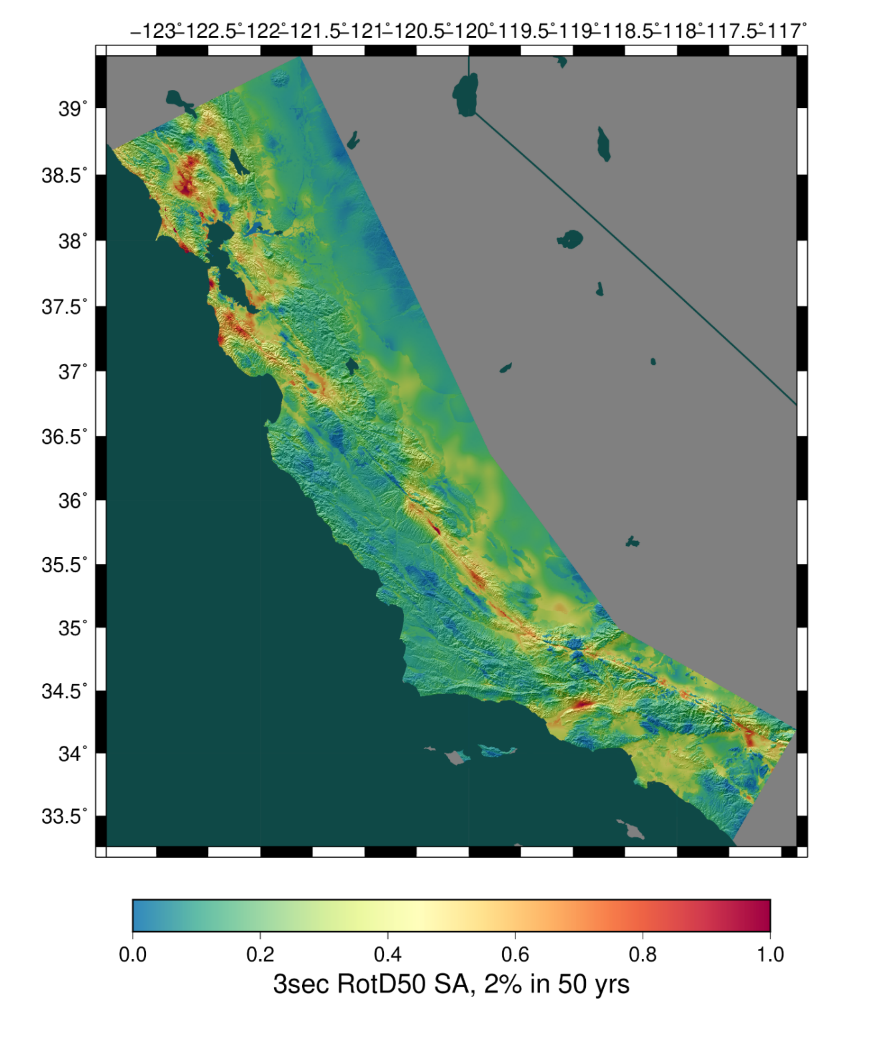 What is CyberShake, again?
SCEC’s 3D physics-based probabilisticseismic hazard analysis (PSHA) platform
Pick a location of interest.
Get a list of all possible earthquakes from anearthquake rupture forecast that might affectthe site, along with their probabilities.
Calculate the amount of shaking eachearthquake would cause at the location, byrunning simulations.
Combine the shaking values withprobabilities to produce a hazard curve.
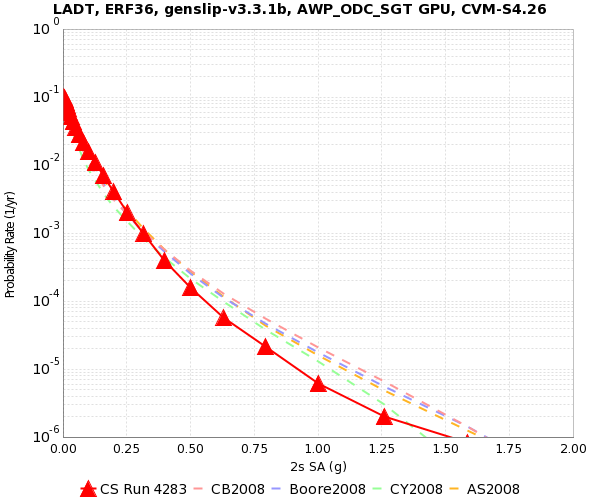 2% in 50 yrs
0.4g
Statewide California Earthquake Center
12/5/2023
1
What is a CyberShake Study?
CyberShake goes through cycles, usually lasting 1-2 years
A study produces a new hazard model for hundreds of sites
Identify new science goals
Add new codes and models
Analyze results
Verify and validate changes
Perform regional hazard study
Statewide California Earthquake Center
12/5/2023
2
New Features in CyberShake Study 22.12
Update to previous Southern California Studies (15.4 and 15.12)
Broadband simulations (up to 25 Hz)
Wave propagation simulations for 0-1 Hz
Code from Broadband Platform for 1-25 Hz
Validated against historic events
Modifications to 3D velocity model
To resolve issues with high velocities at the surface
Updates to rupture generation for individual events
Migration to more recent rupture code
Sampling of additional variability
Statewide California Earthquake Center
12/5/2023
3
Broadband Validation
Selected validation events from the SCEC Broadband Platform
Northridge, Whittier, Chino Hills, Landers
64 realizations created for each event
Hypocenter and magnitude preserved
Different slip realizations
CyberShake workflows run forsites with recordings in BBP
Usually ~40 stations per event
Calculate goodness-of-fitmetrics using the BBP
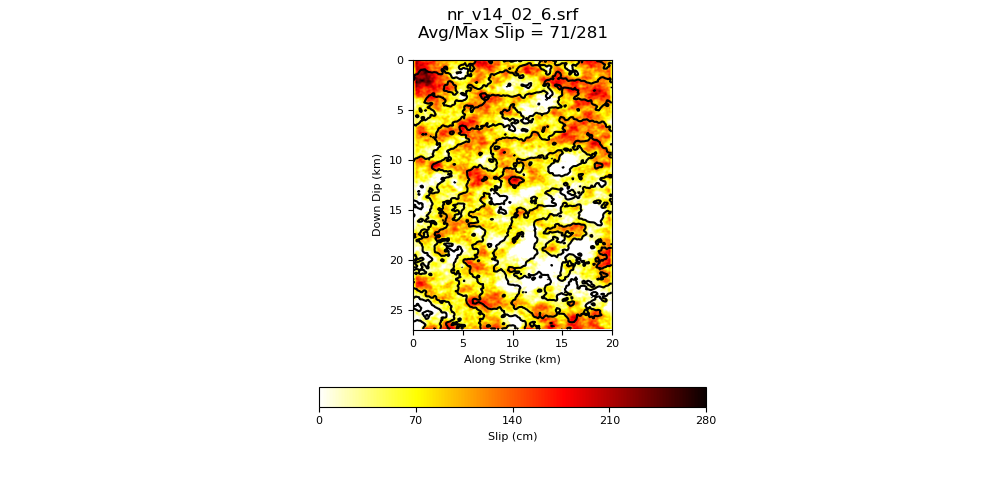 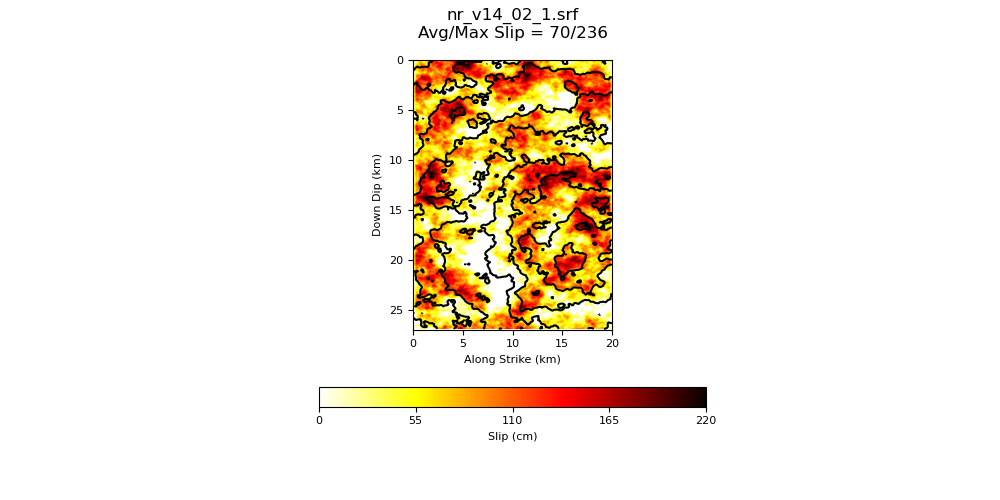 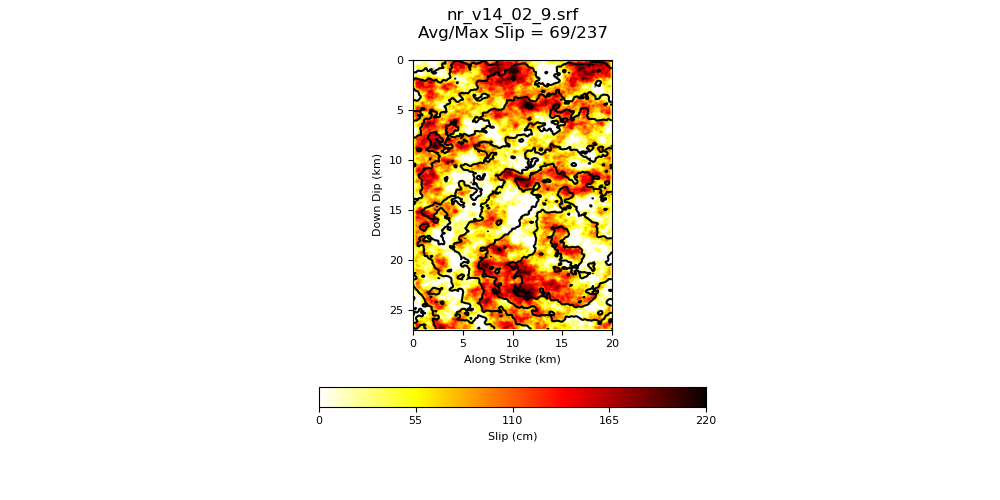 3 slip realizations for 1994 Northridge
Statewide California Earthquake Center
12/5/2023
4
Northridge
1D BBP
3D CyberShake
GMMs
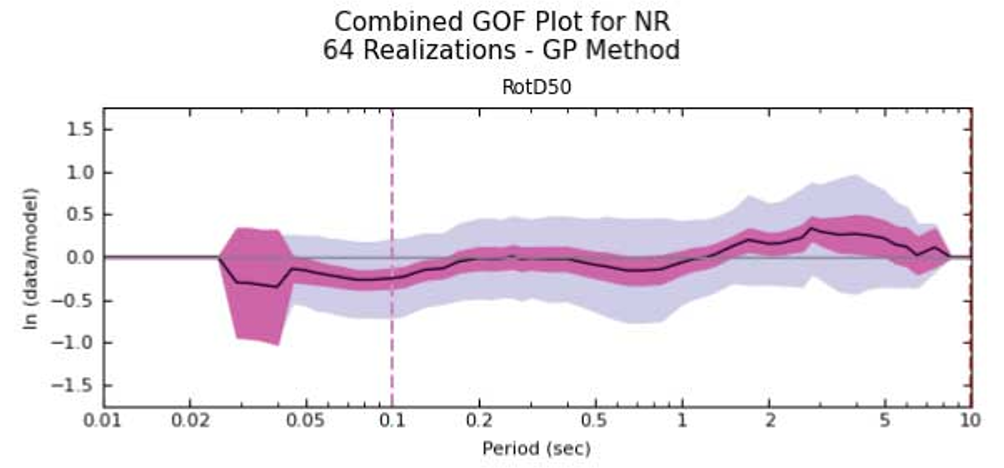 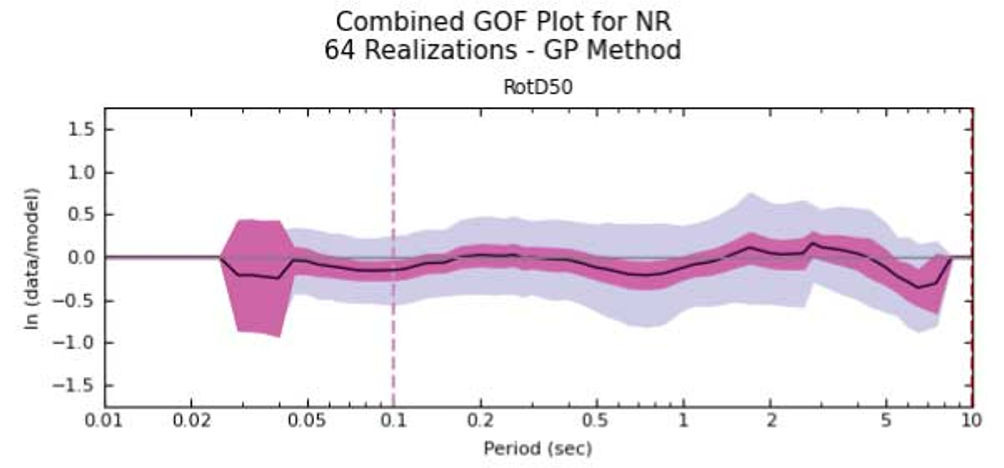 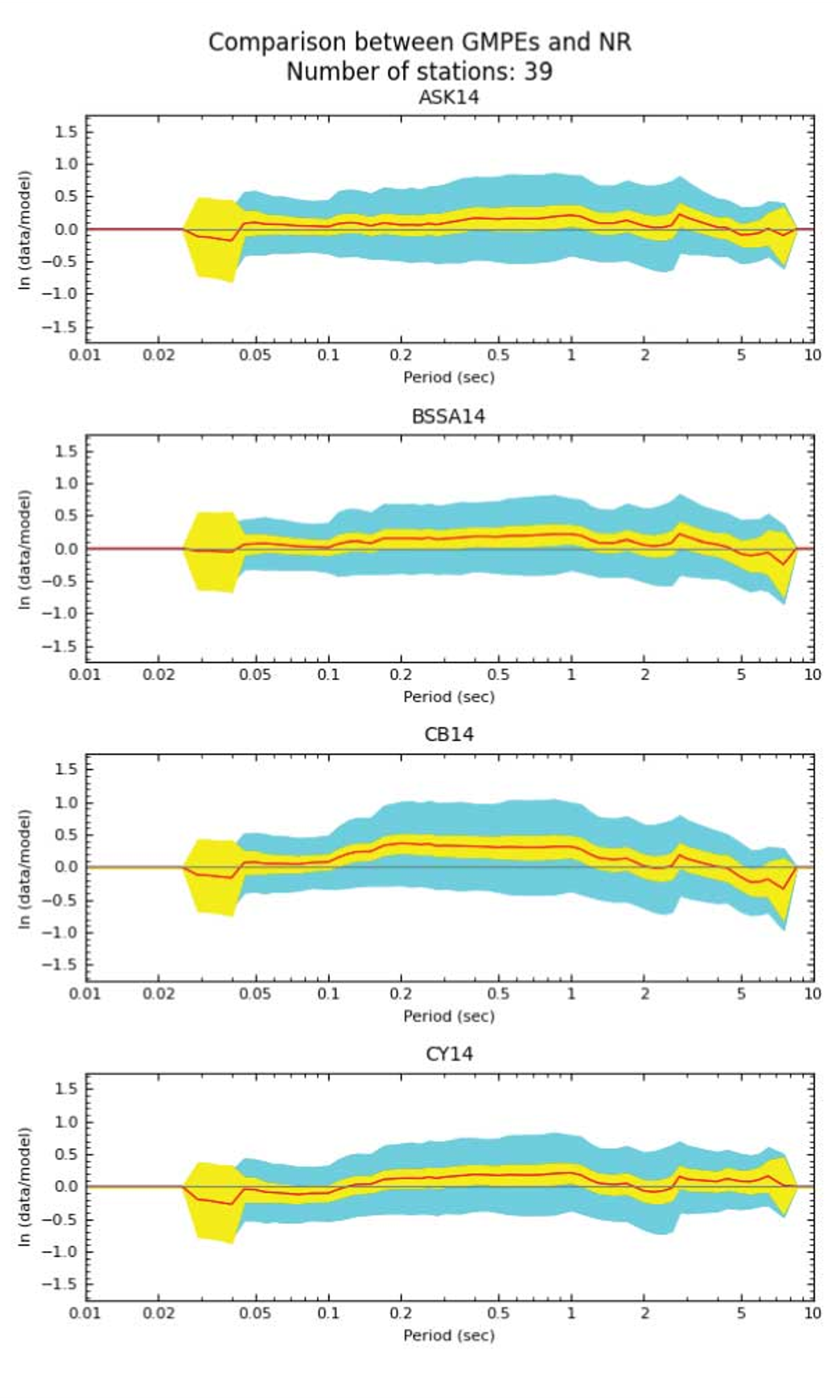 Overall GoF
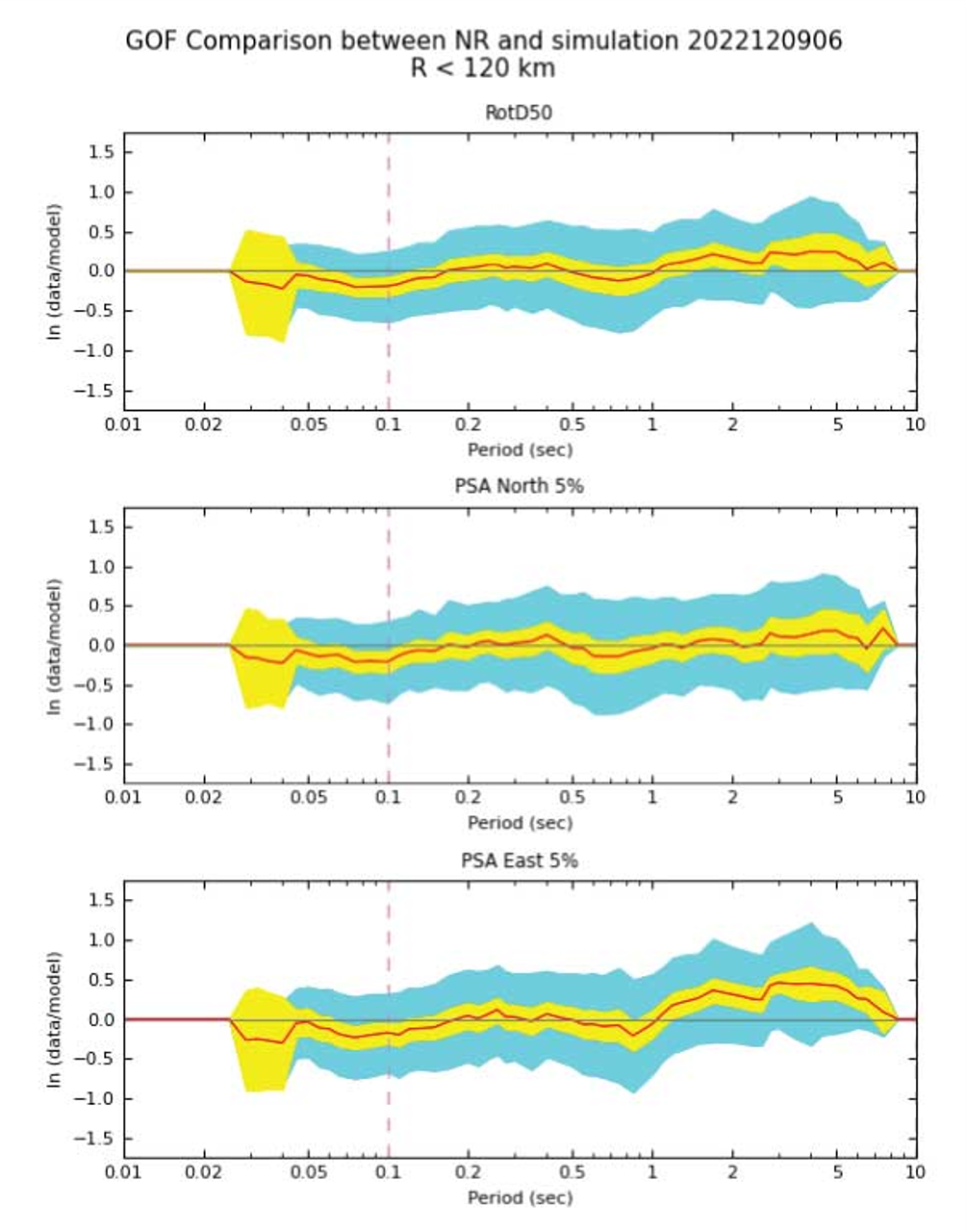 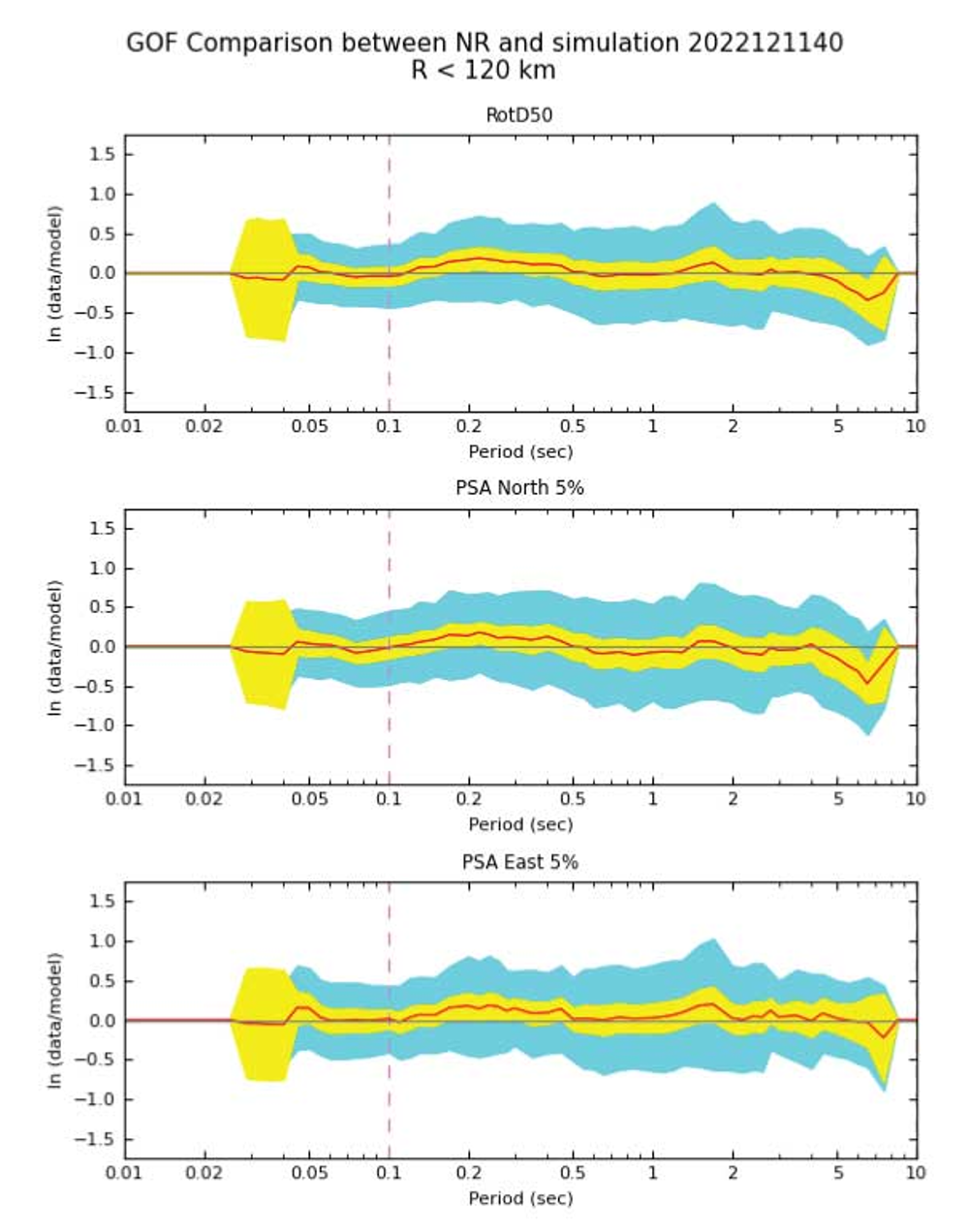 Best Realization
Statewide California Earthquake Center
12/5/2023
5
Landers (multi-segment)
1D BBP
3D CyberShake
GMMs
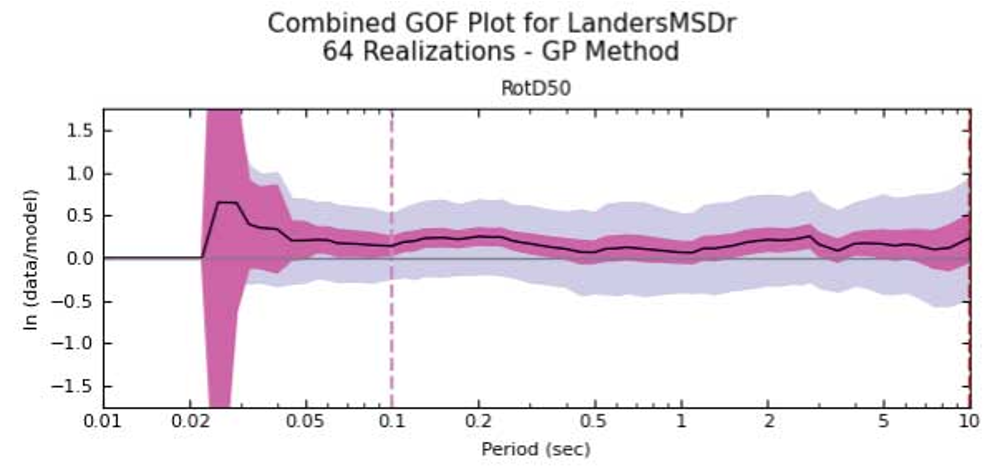 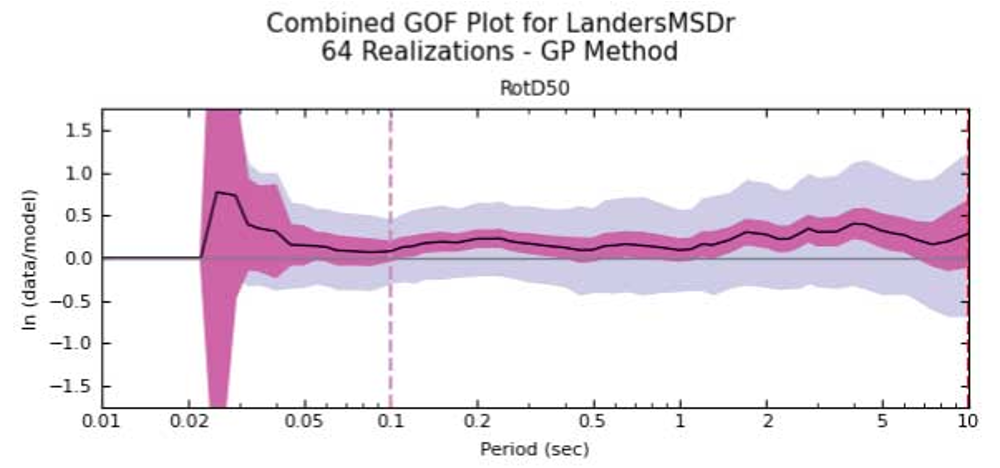 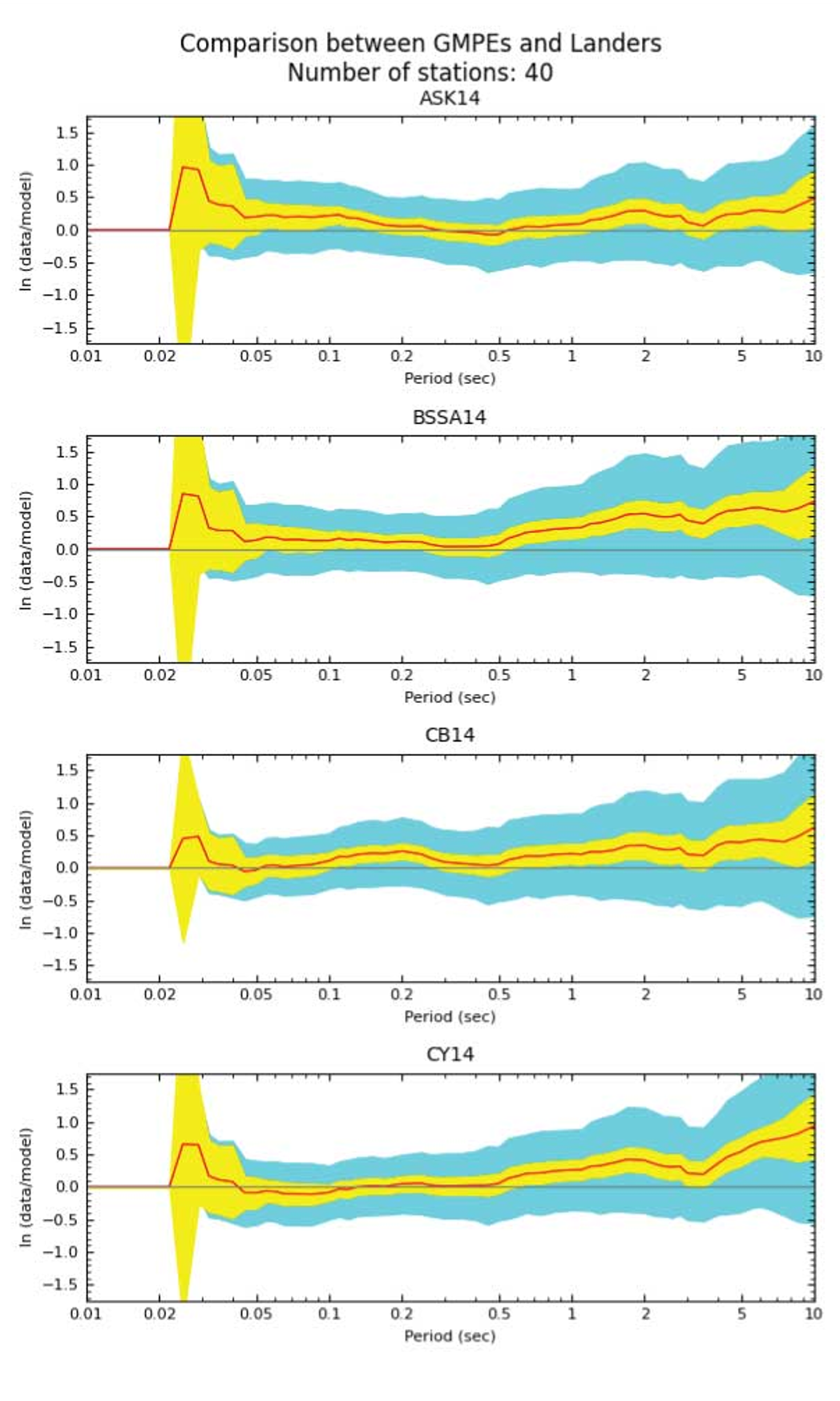 Overall GoF
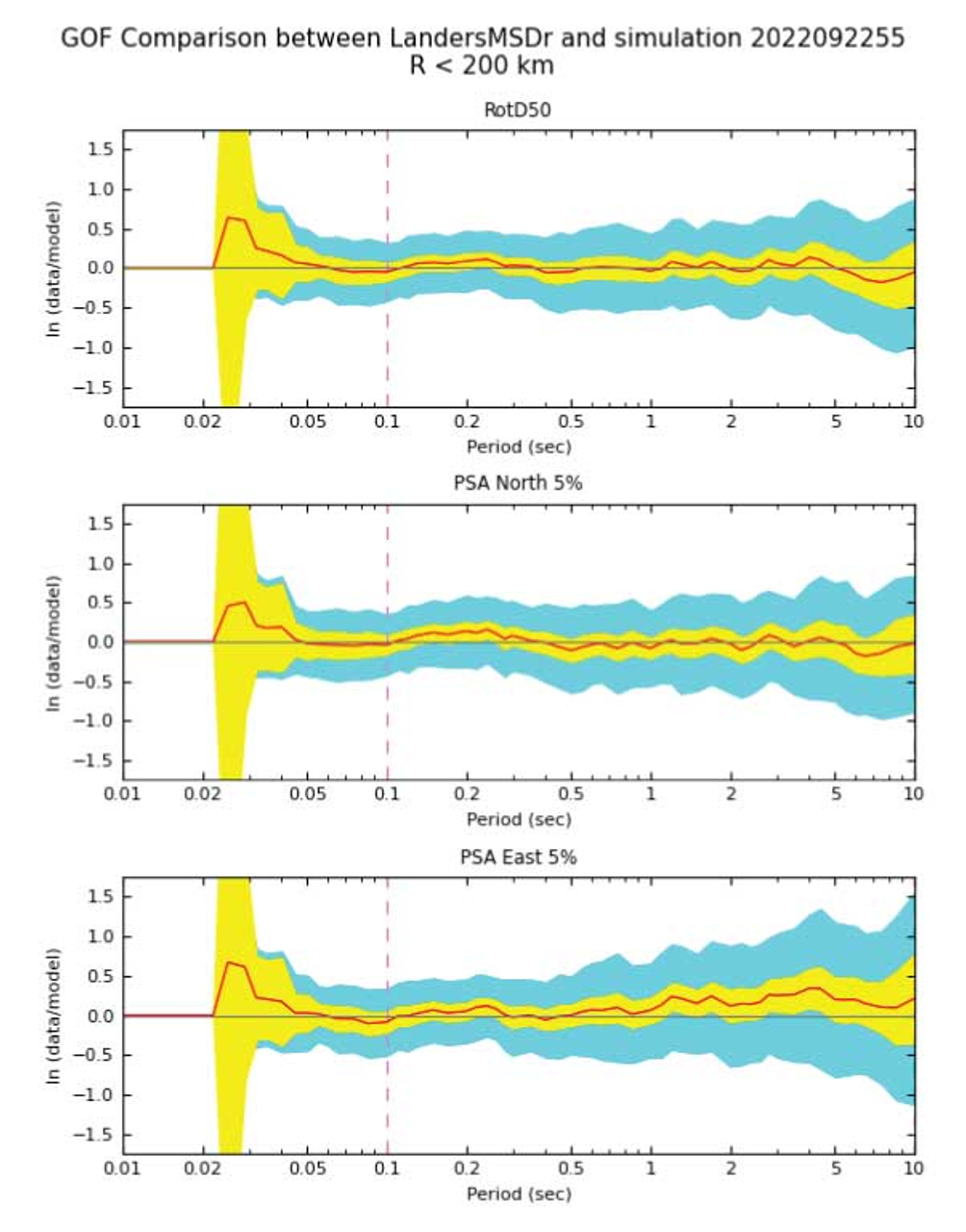 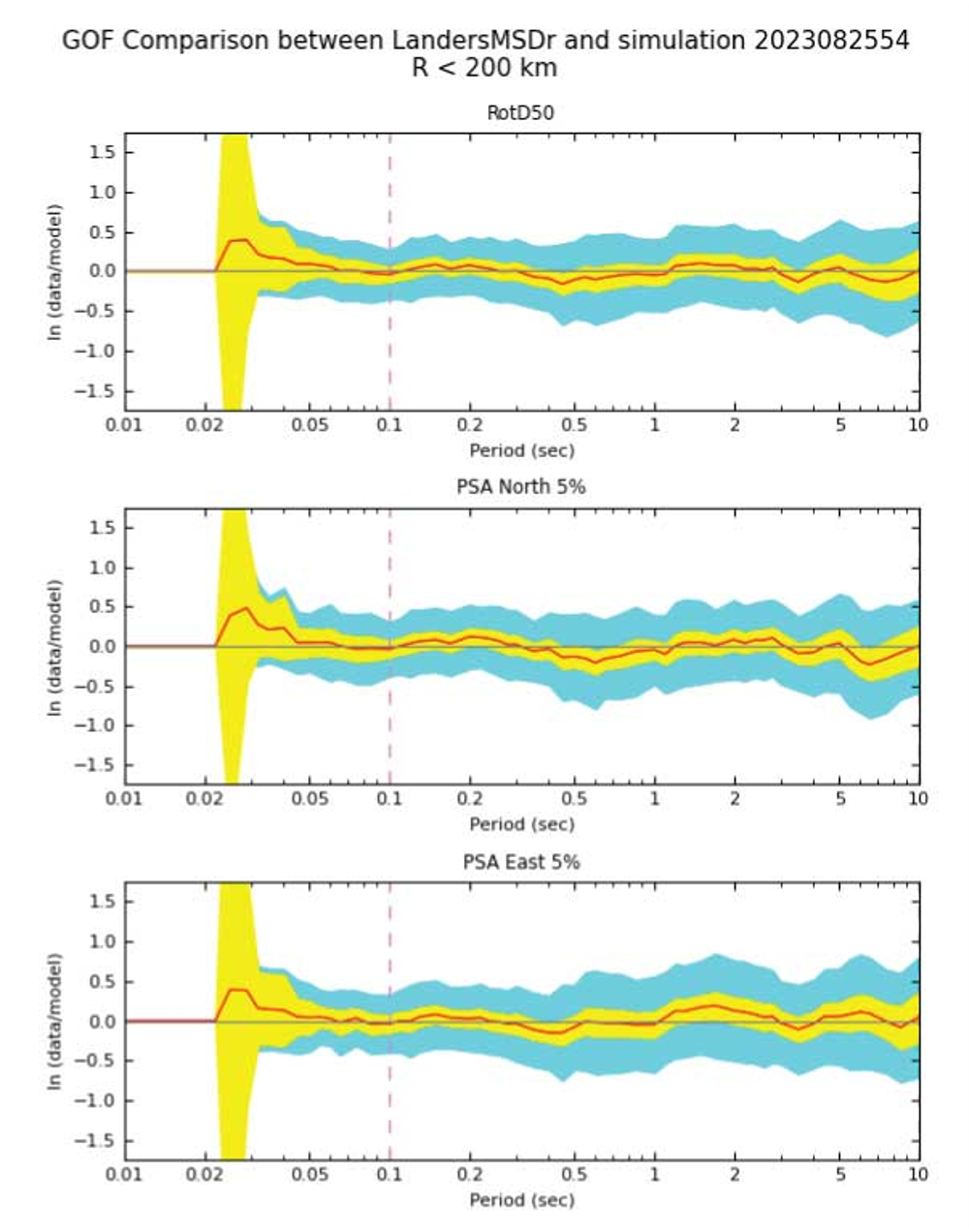 Best Realization
Statewide California Earthquake Center
12/7/2023
6
Velocity Model Updates
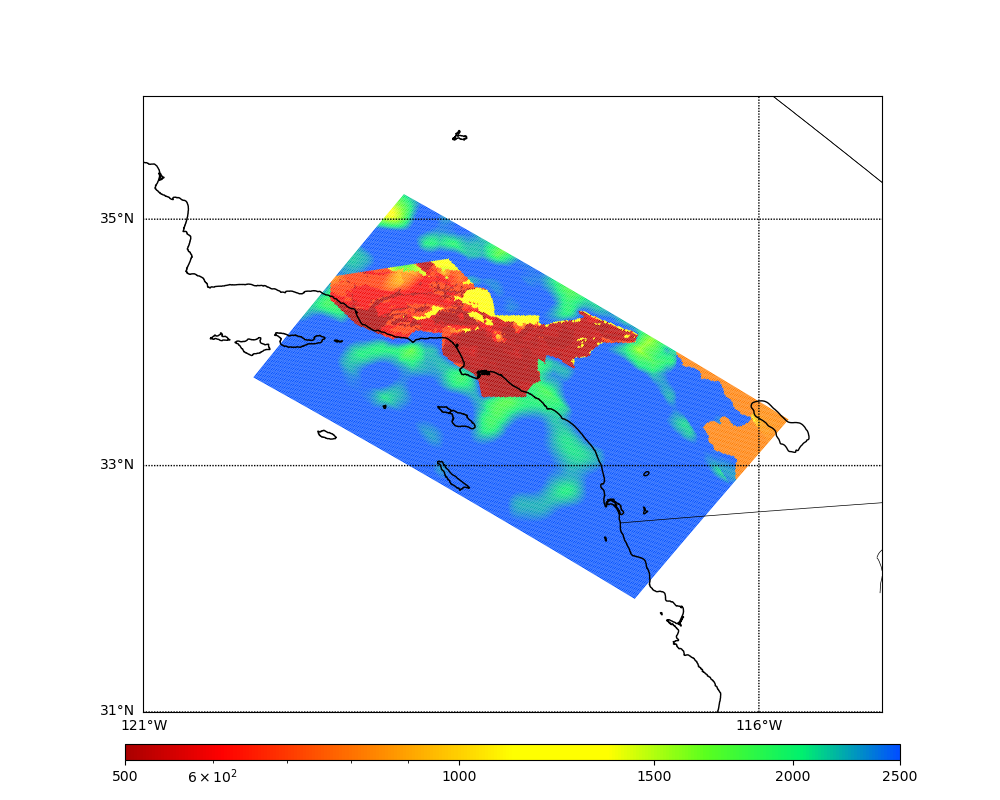 Previous studies used CVM-S4.26.M01 velocity model
High Vs values outside of basins
Used Vs30-based taper approach toreduce Vs values outside of basins
Calculate properties with and withouttaper
Select smaller properties
Only affects top 700m
CVM-S4.26.M01, surface Vs
LAPD
USC
500
1000
2500
Statewide California Earthquake Center
12/5/2023
7
Site Velocity Profiles
Original model
700m taper
Final model
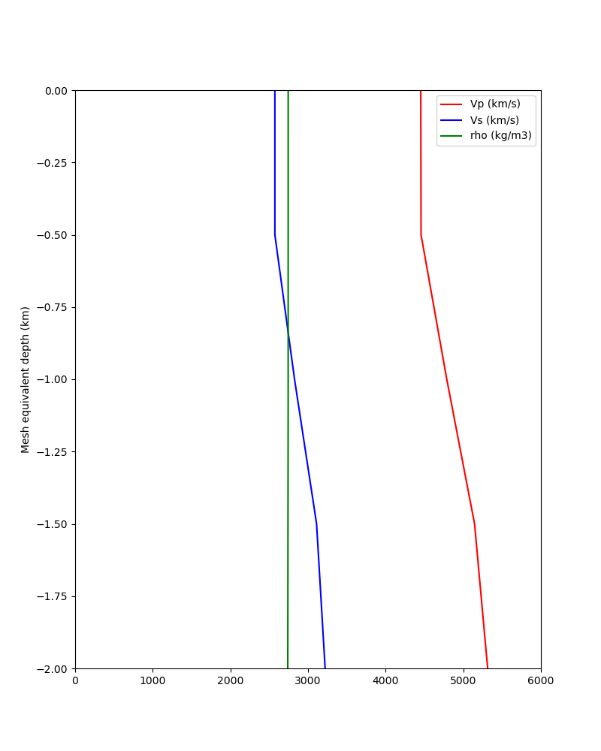 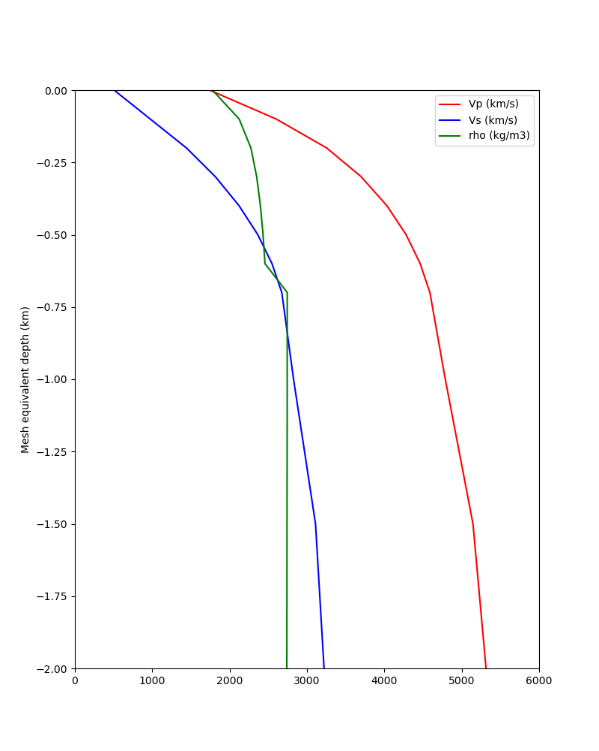 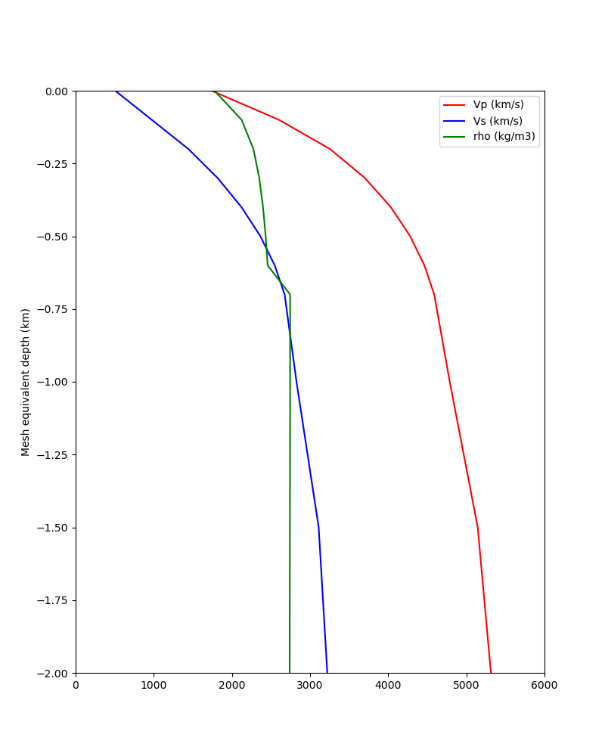 Taper is selected at all depths to 700m

Surface Vs: 2500->400 m/s
LAPD(outside basin)
~400 m/s
~2500 m/s
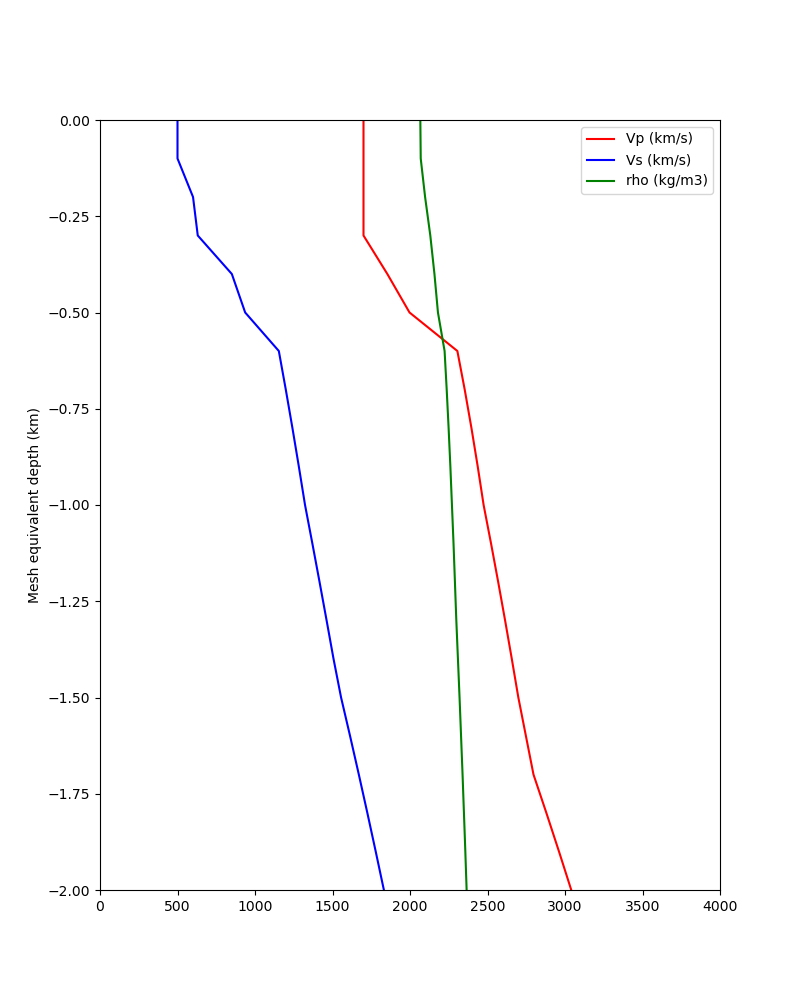 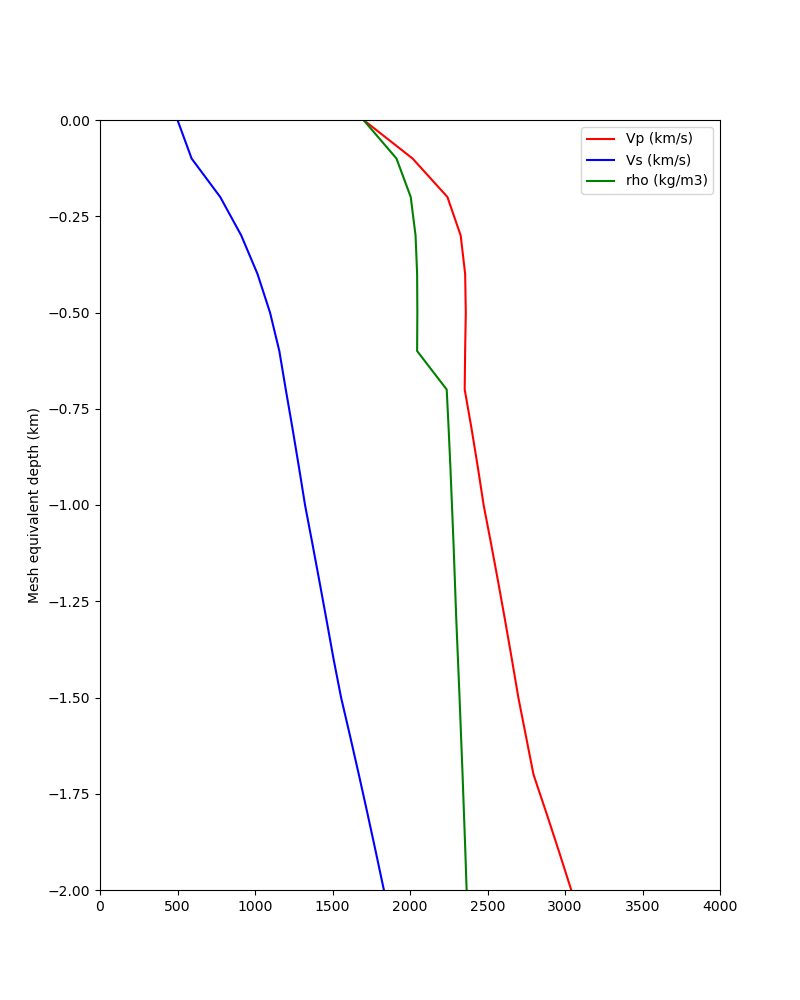 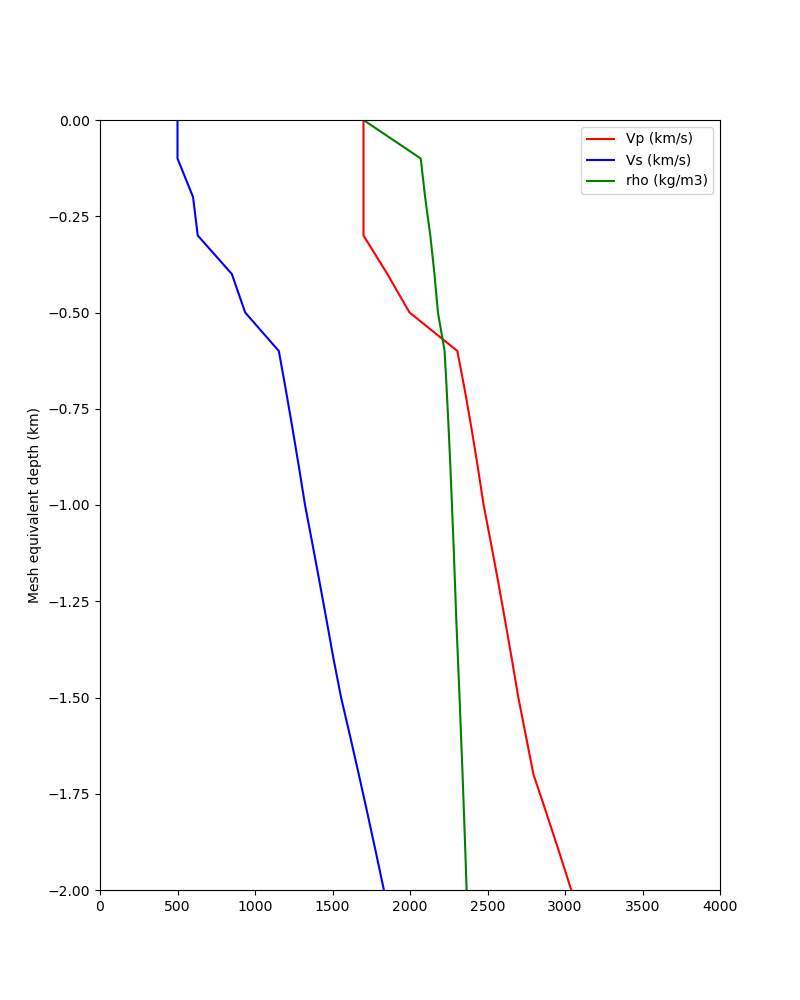 Taper is only selected at surface point

Surface Vs: 500->490 m/s
490 m/s
USC(in basin)
500 m/s
Statewide California Earthquake Center
12/5/2023
8
Merged Taper Cross-sections
Original model
Final model
% difference
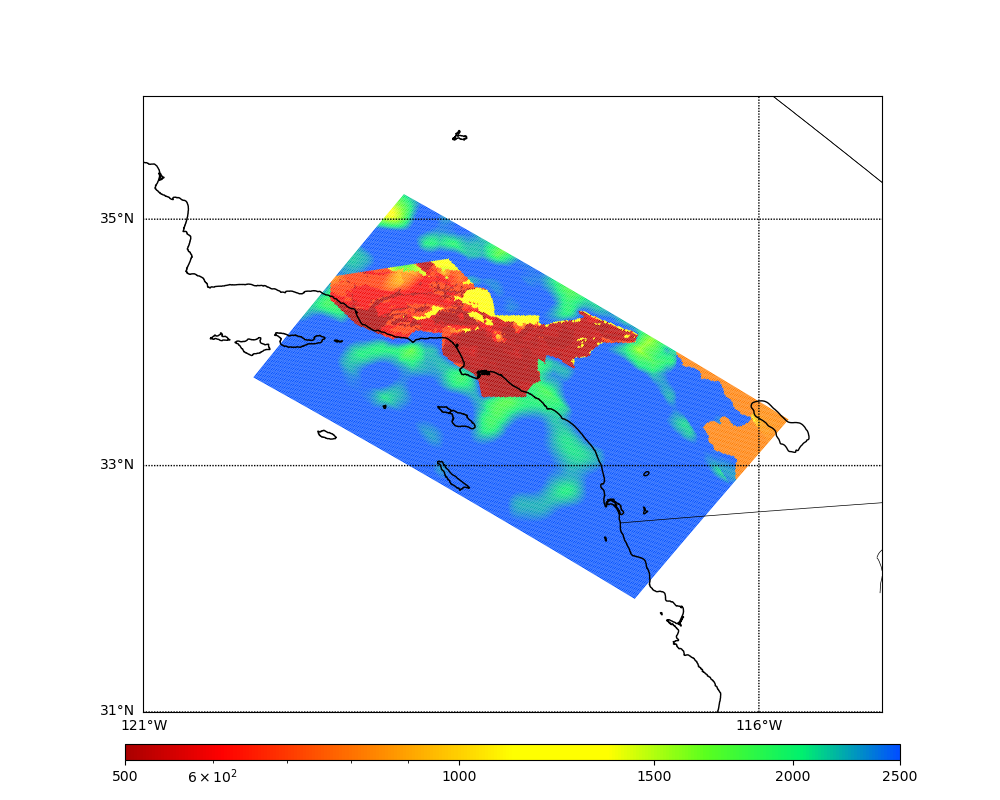 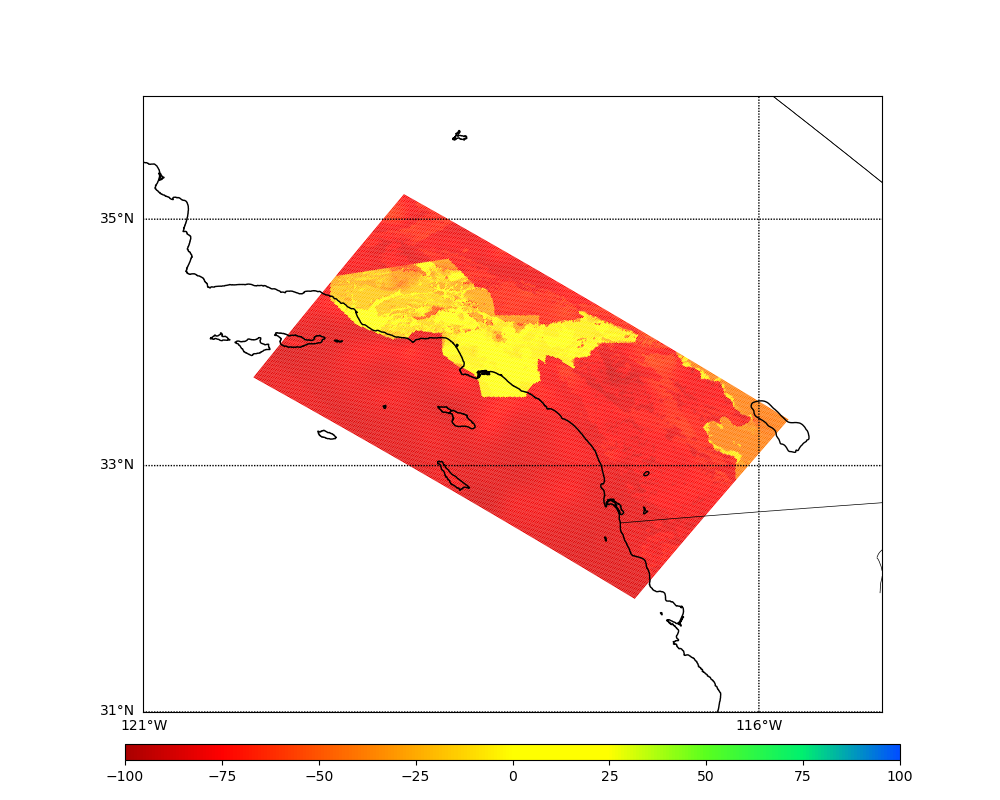 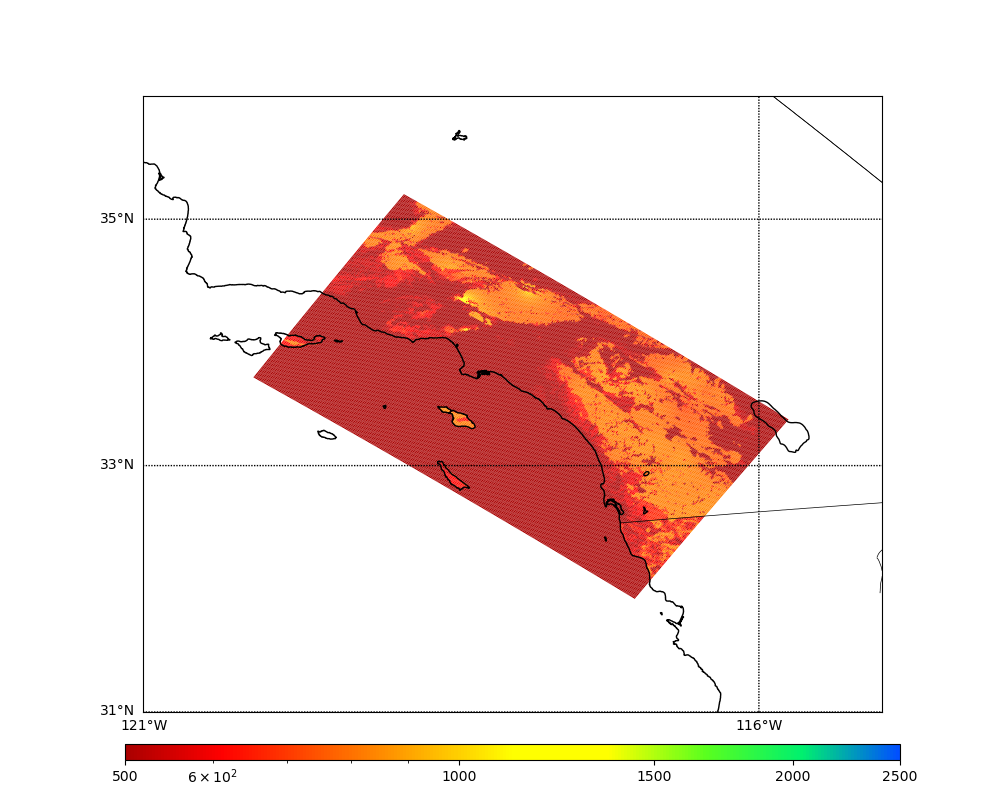 Surface
2500
500
1000
2500
500
-100%
0%
1000
100%
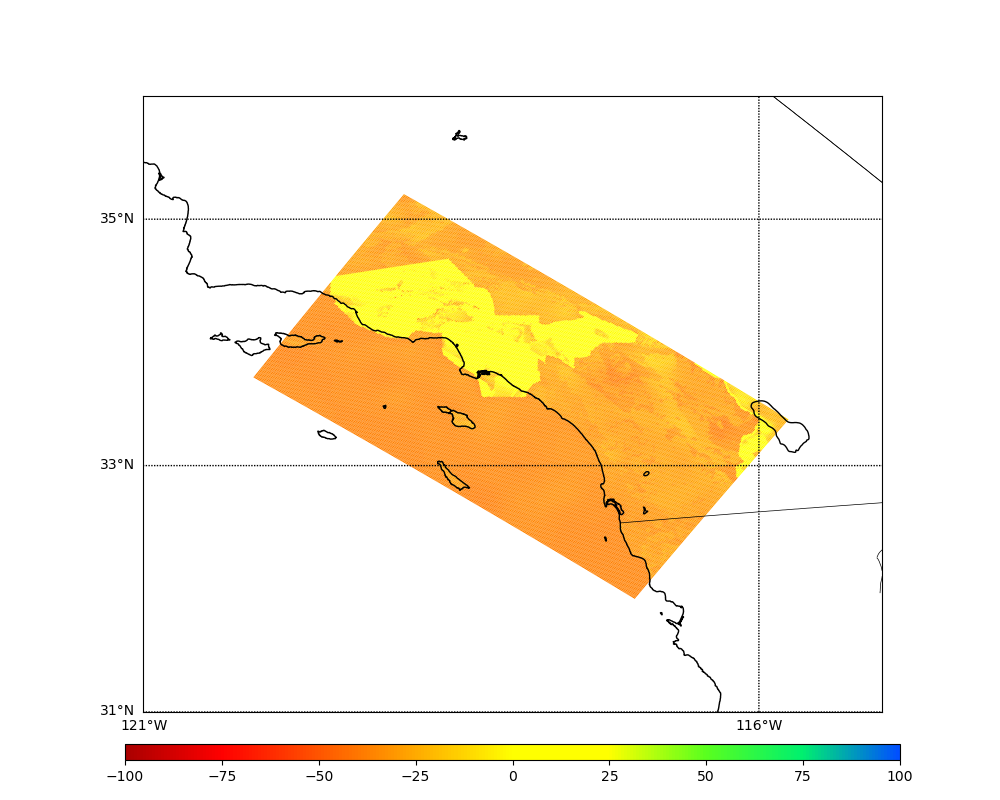 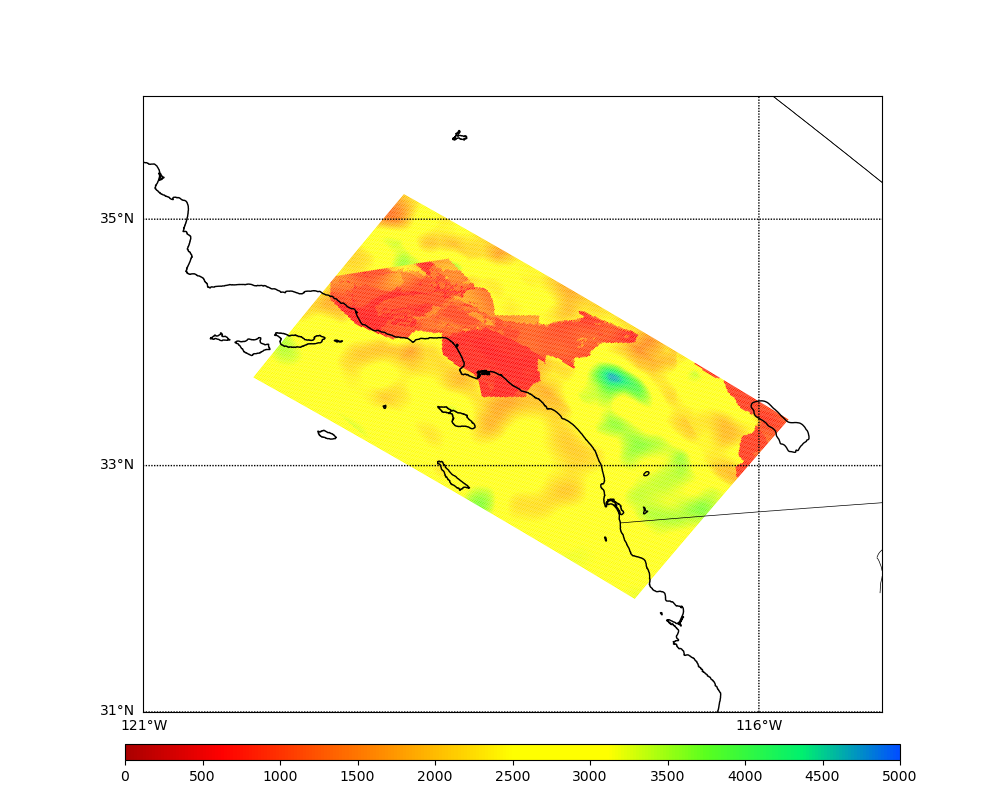 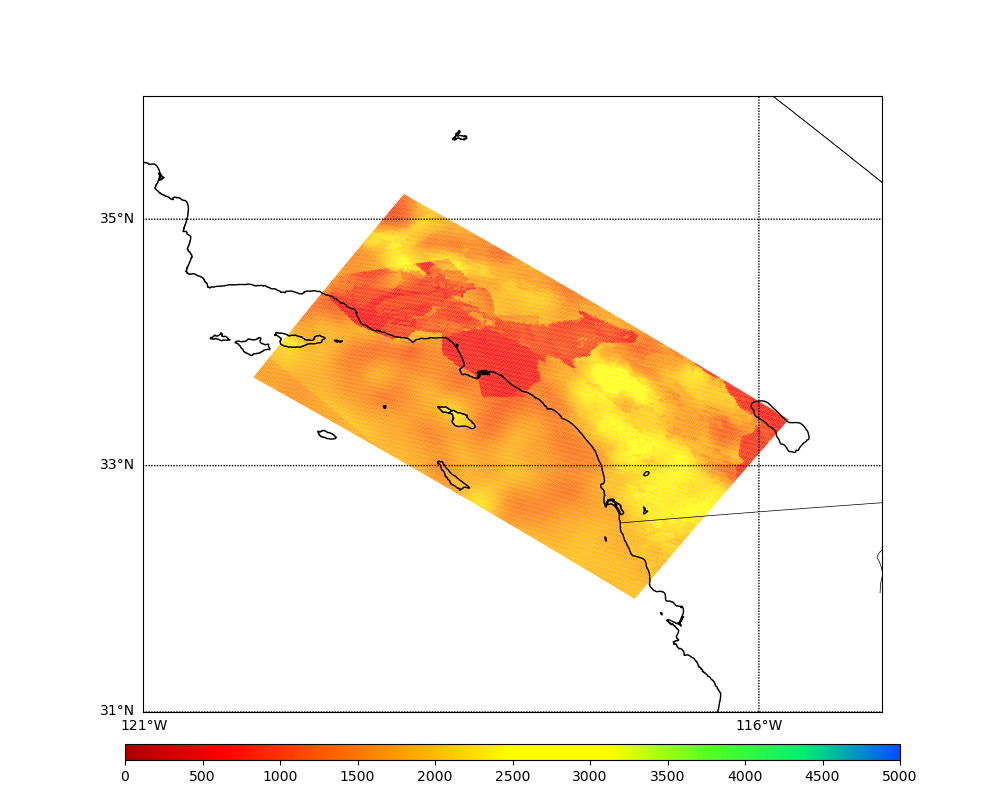 300m depth
2500
2500
-100%
0%
500
500
1000
1000
100%
Statewide California Earthquake Center
12/5/2023
9
Updates to Rupture Generation
New version of rupture generator,same as in latest BBP release
Reduced correlation between slip andrisetime
Reduced shallow fault rupture speed
Slightly weaker directivity
Increased fault roughness
Rupture velocity permitted to vary
Denser hypocentral spacing
~31% increase in number of events
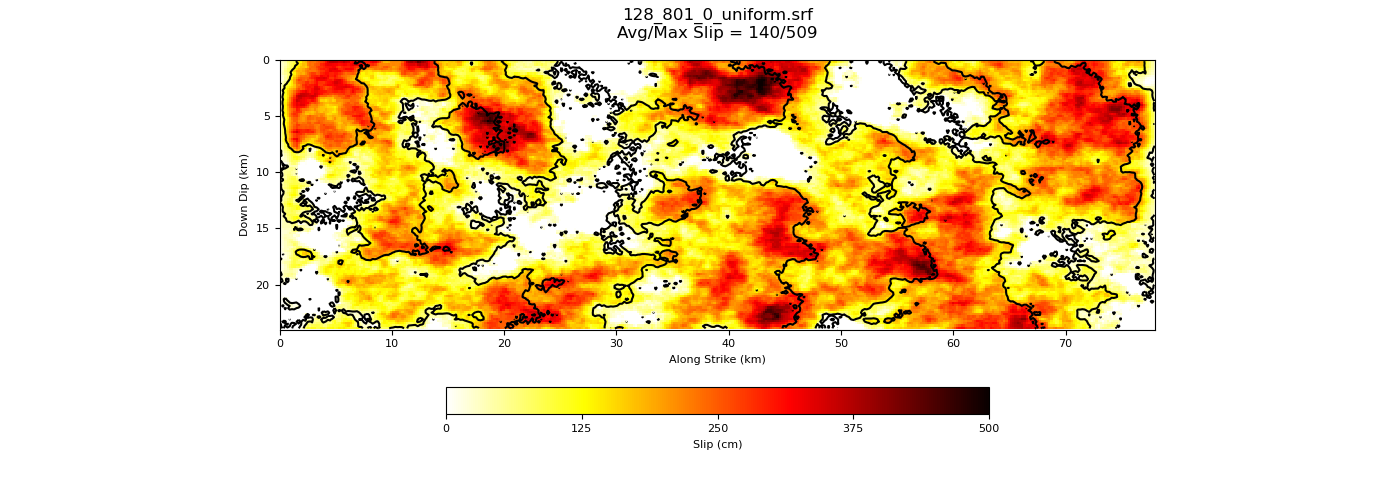 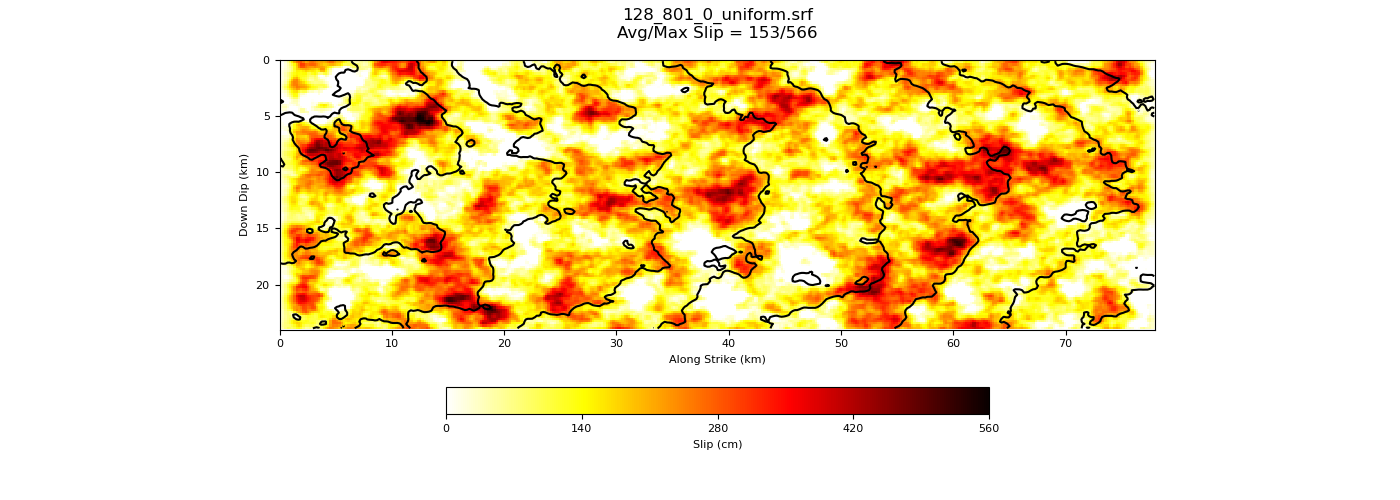 Slip plot, old version from Study 15.4 (top); new version from Study 22.12 (bottom)
Statewide California Earthquake Center
12/5/2023
10
Study 22.12 Statistics
Study ran from Dec 2022-Apr 2023
335 sites around SoCal
772,000 node-hrs on OLCF Summit
Equivalent to entire system for 1 week
Max of 73% of Summit
Managed ~2.5 PB of data
74 TB of data copied back to USC storage
420 million two-component low-frequency and broadband seismograms
83 billion intensity measures and durations
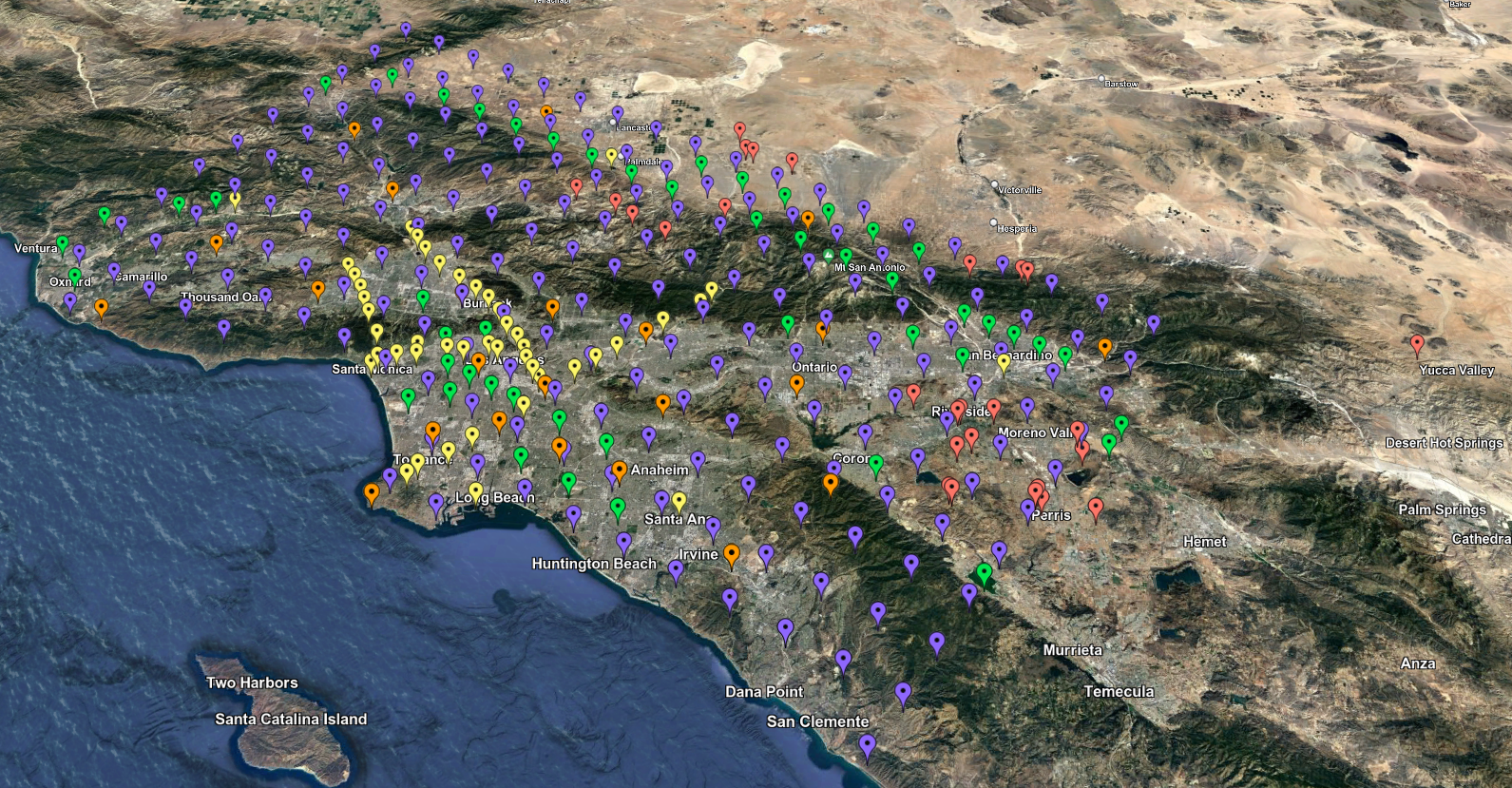 Study 22.12 site map
Statewide California Earthquake Center
12/5/2023
11
Study 22.12 Low-Frequency Results
Ratio, 22.12/GMMs
Study 22.12
Ratio, 22.12/15.4
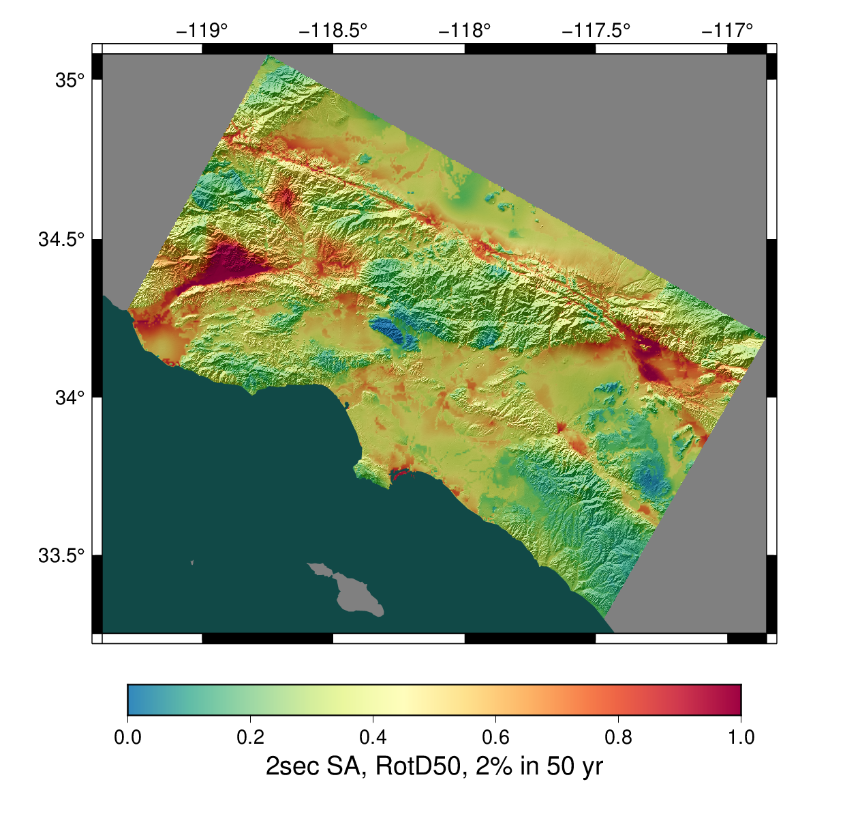 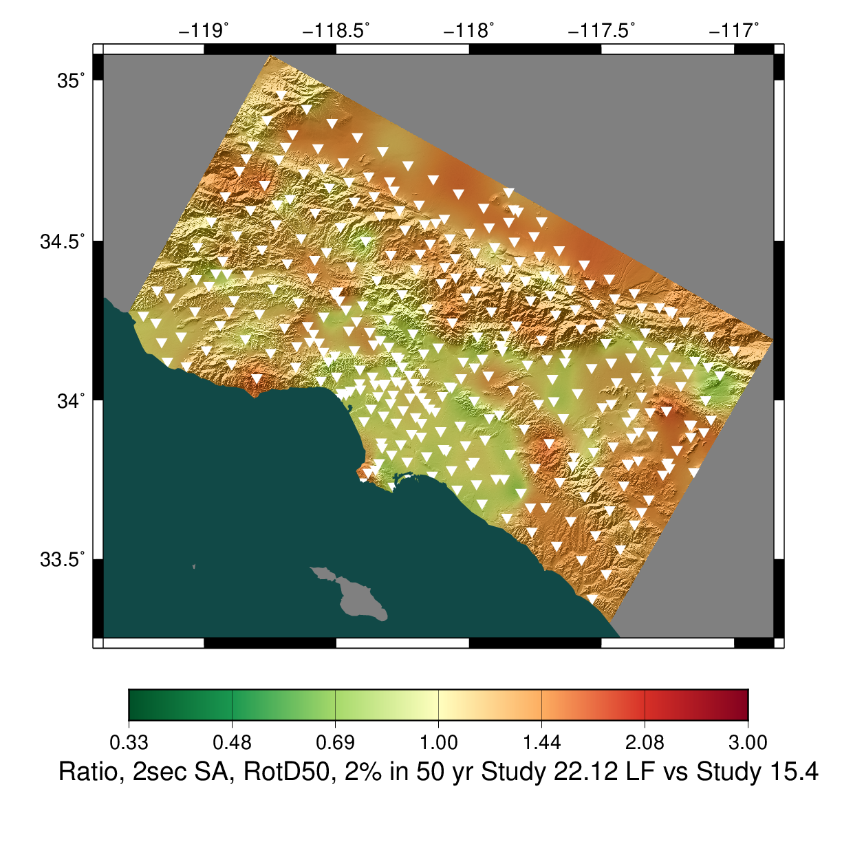 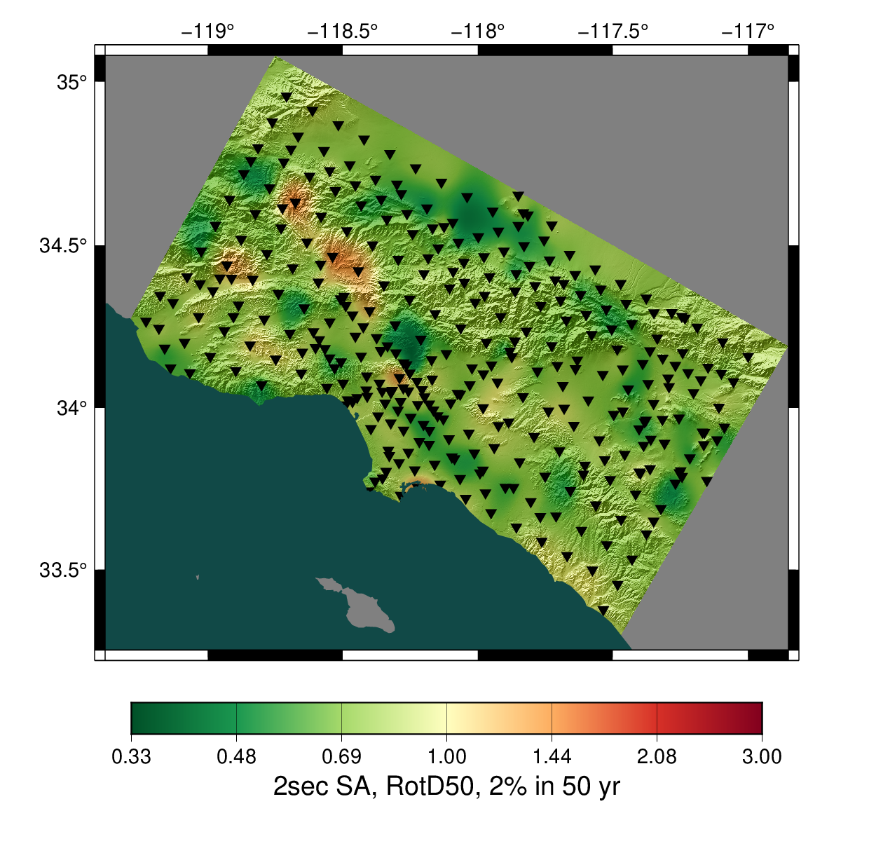 2 sec, RotD50
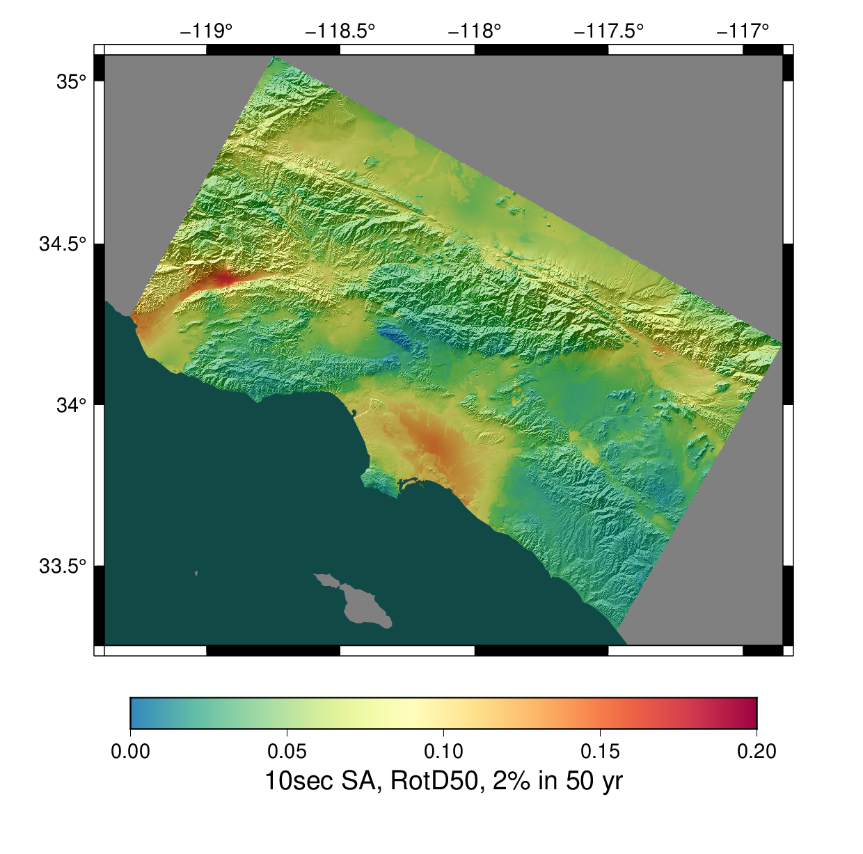 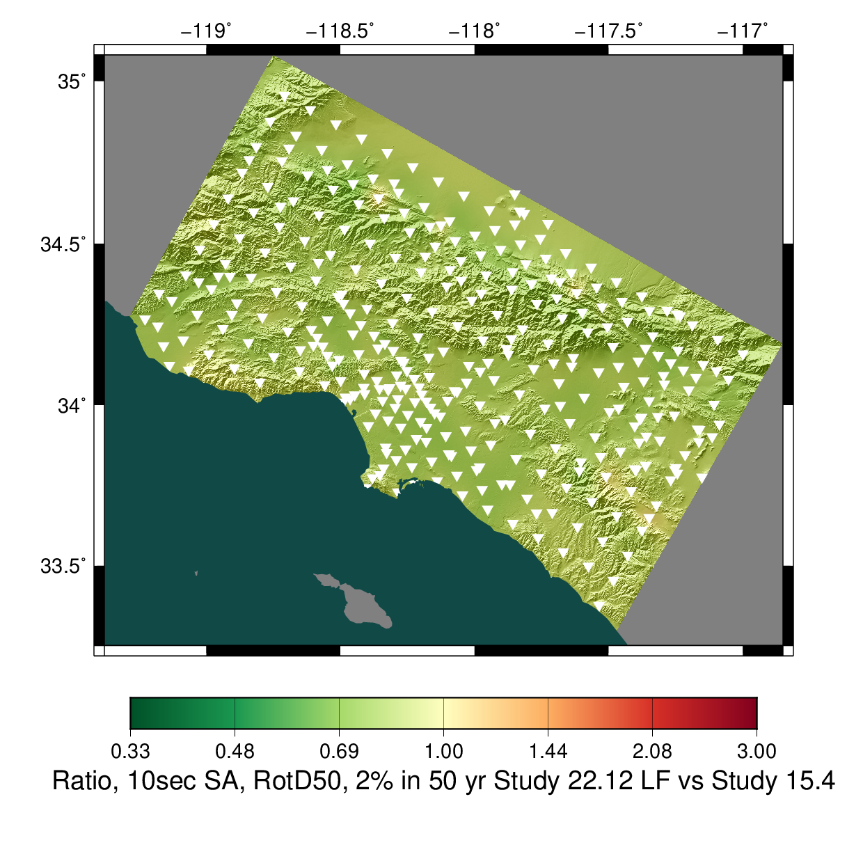 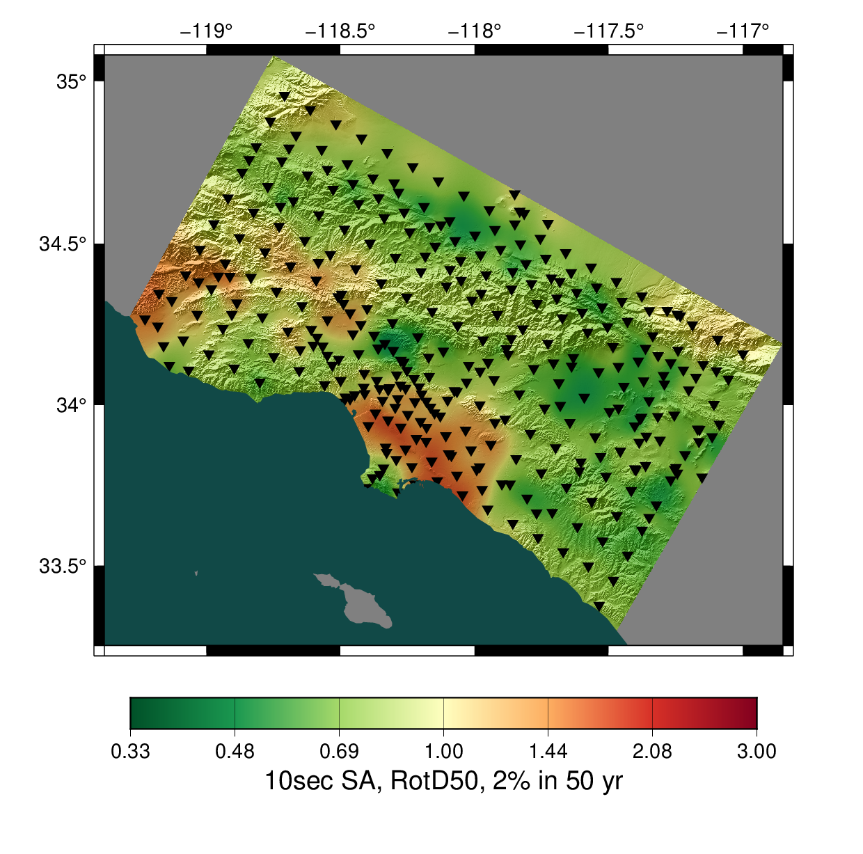 10 sec, RotD50
Statewide California Earthquake Center
12/5/2023
12
Study 22.12 Broadband Results
Ratio, 22.12/15.12
Study 22.12
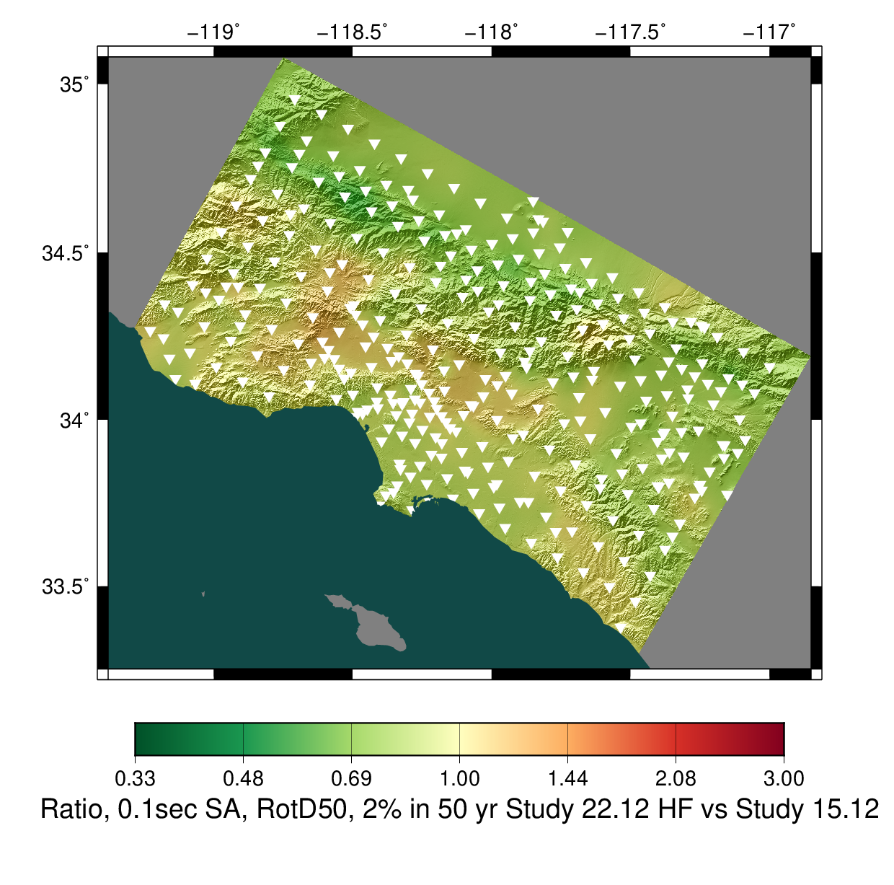 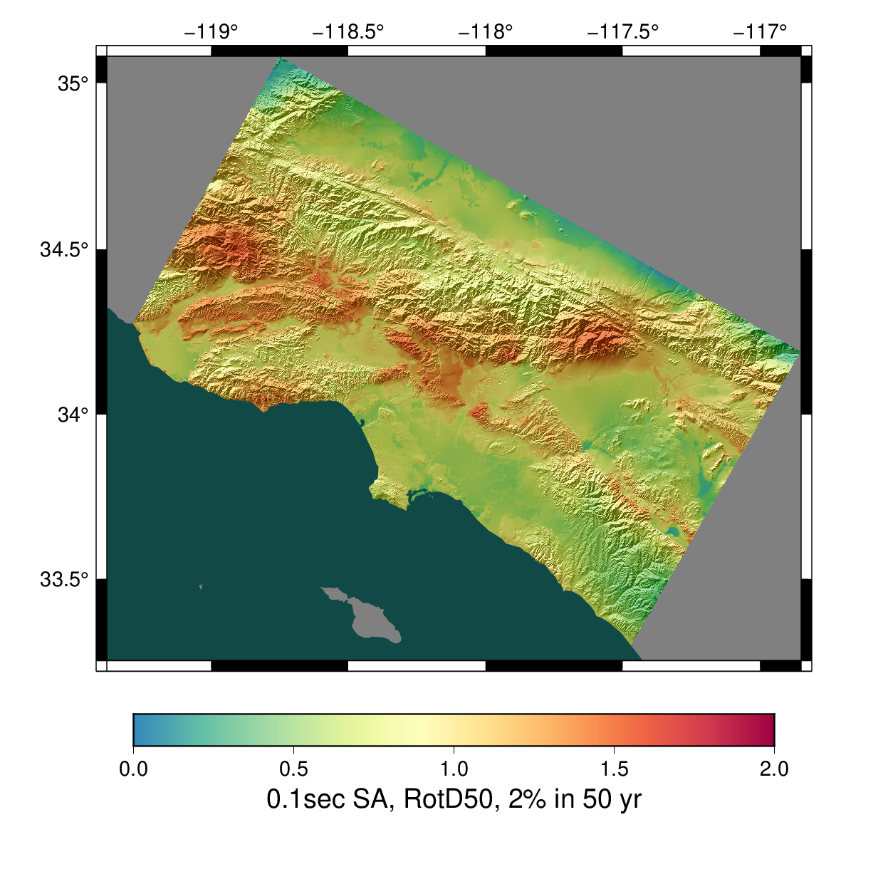 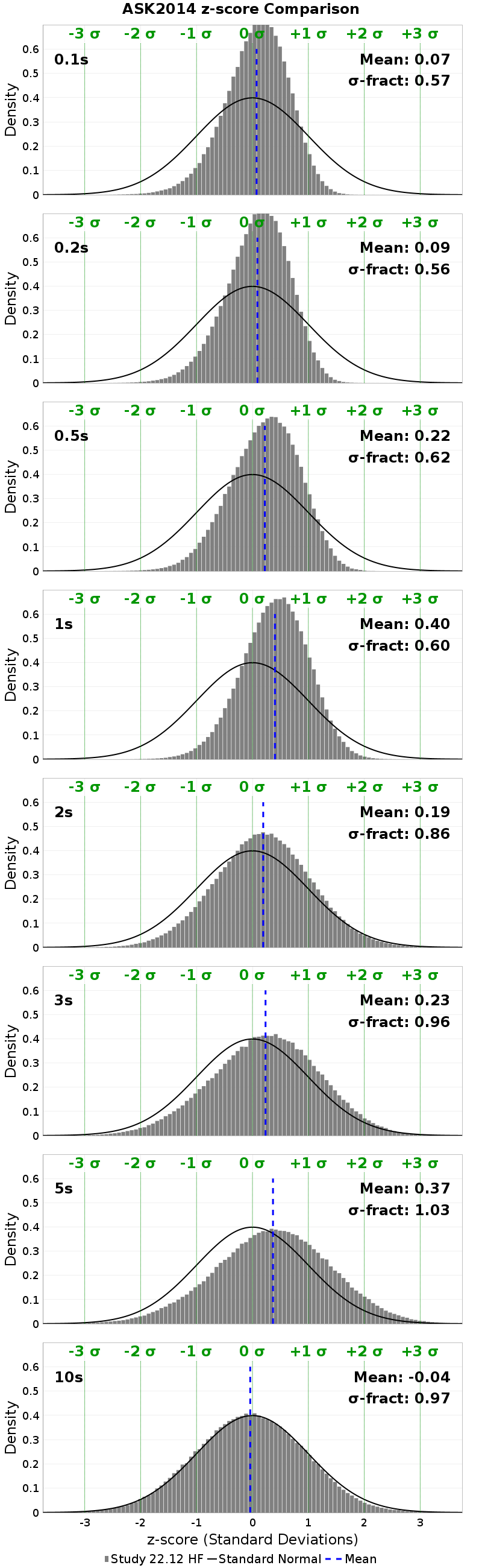 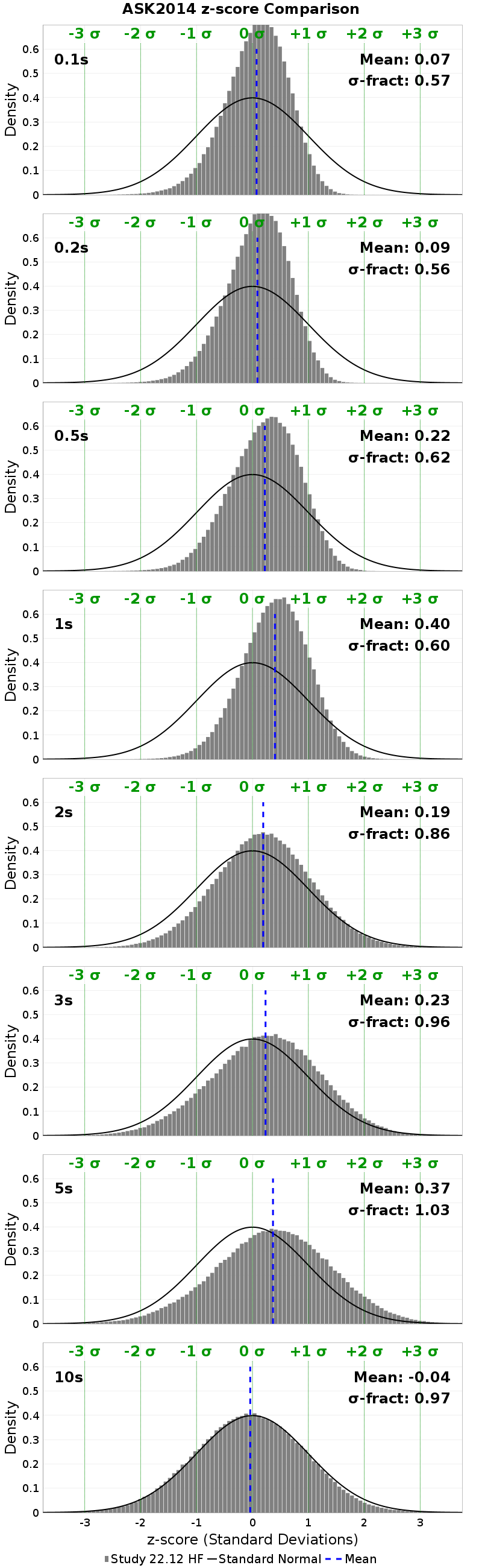 0.1 sec,RotD50
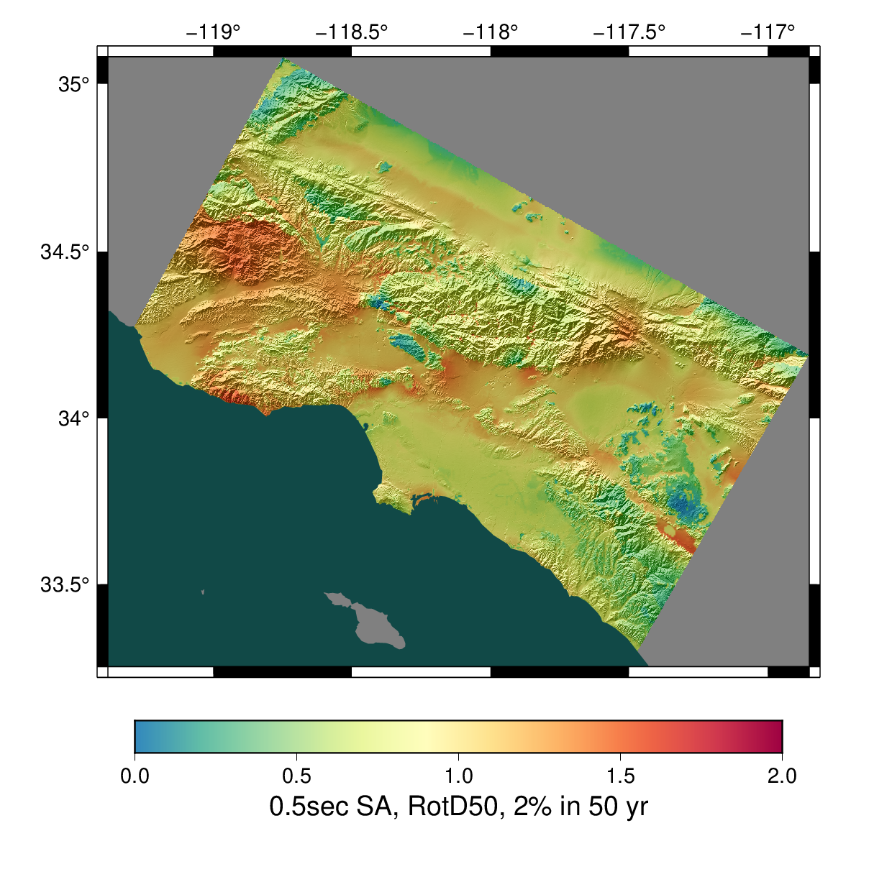 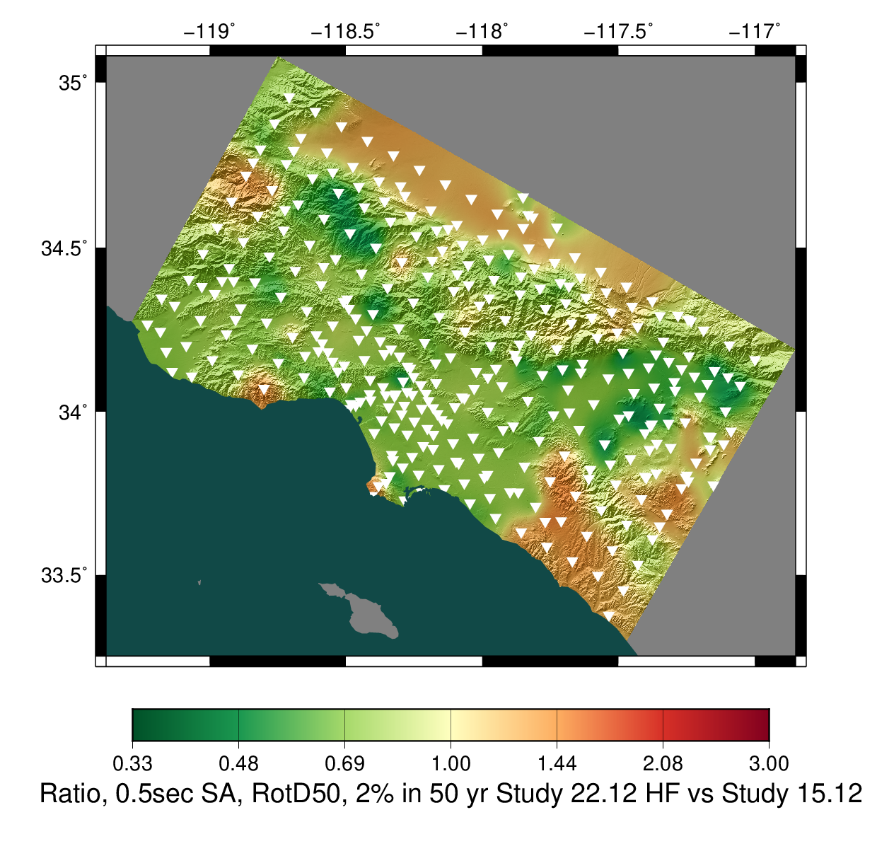 0.5 sec,RotD50
Distribution of z-scores between 22.12 BB and GMM
Statewide California Earthquake Center
12/5/2023
13
Study 22.12: Data Access
Developed CyberShake data access tool
Python-based
Asks user series of questions
Applies filters to select subset
Simplifies access to variety ofCyberShake data products
Site metadata
Earthquake metadata
Intensity measures
Seismograms
Available on github: https://github.com/SCECcode/cs-data-tools/
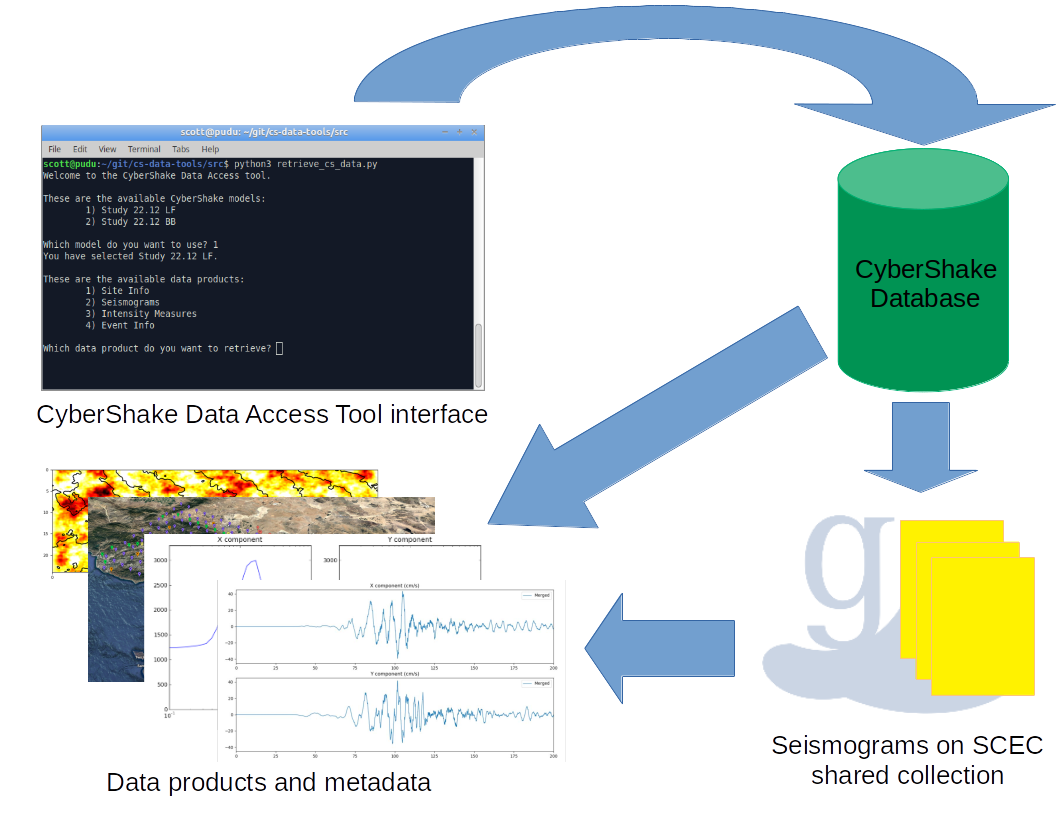 Statewide California Earthquake Center
12/5/2023
14
Next Study
Preparing for next study
Greater Bay Area
Similar to Study 22.12
Will use world’s first exascale computer,OLCF Frontier
Currently evaluating 3D velocitymodels in this region
Will validate with Central andNorthern CA BBP validation events
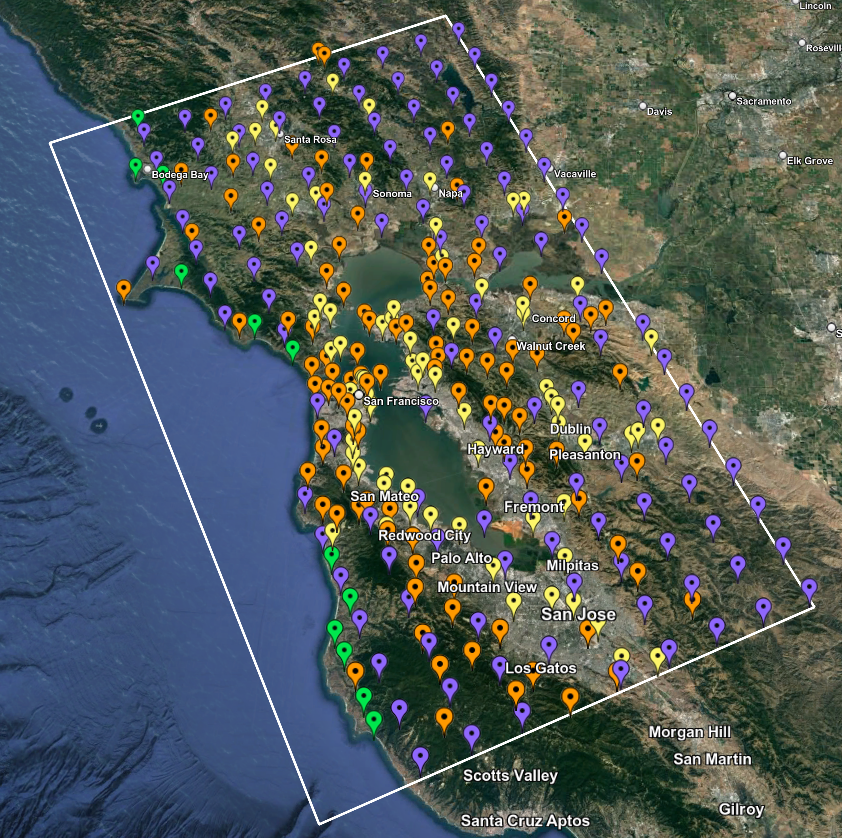 Northern California site map
Statewide California Earthquake Center
12/5/2023
15
Future Plans
Increase deterministic frequency to 2 Hz
Requires additional physics
These codes exist, but must be added to CyberShake and verified
Include nonlinear simulations
Can have a big impact on ground motions, but is computationally expensive
Current CyberShake approach is linear
Identify subset of events for full nonlinear simulations
Streamline process of integrating new codes and models
Goal is to support multiple codes for each stage
Supports improved quantification of uncertainty
Statewide California Earthquake Center
12/5/2023
16
Thanks!
Statewide California Earthquake Center
17